«Гомельский государственный университет имени Франциска Скорины»Общежитие №2
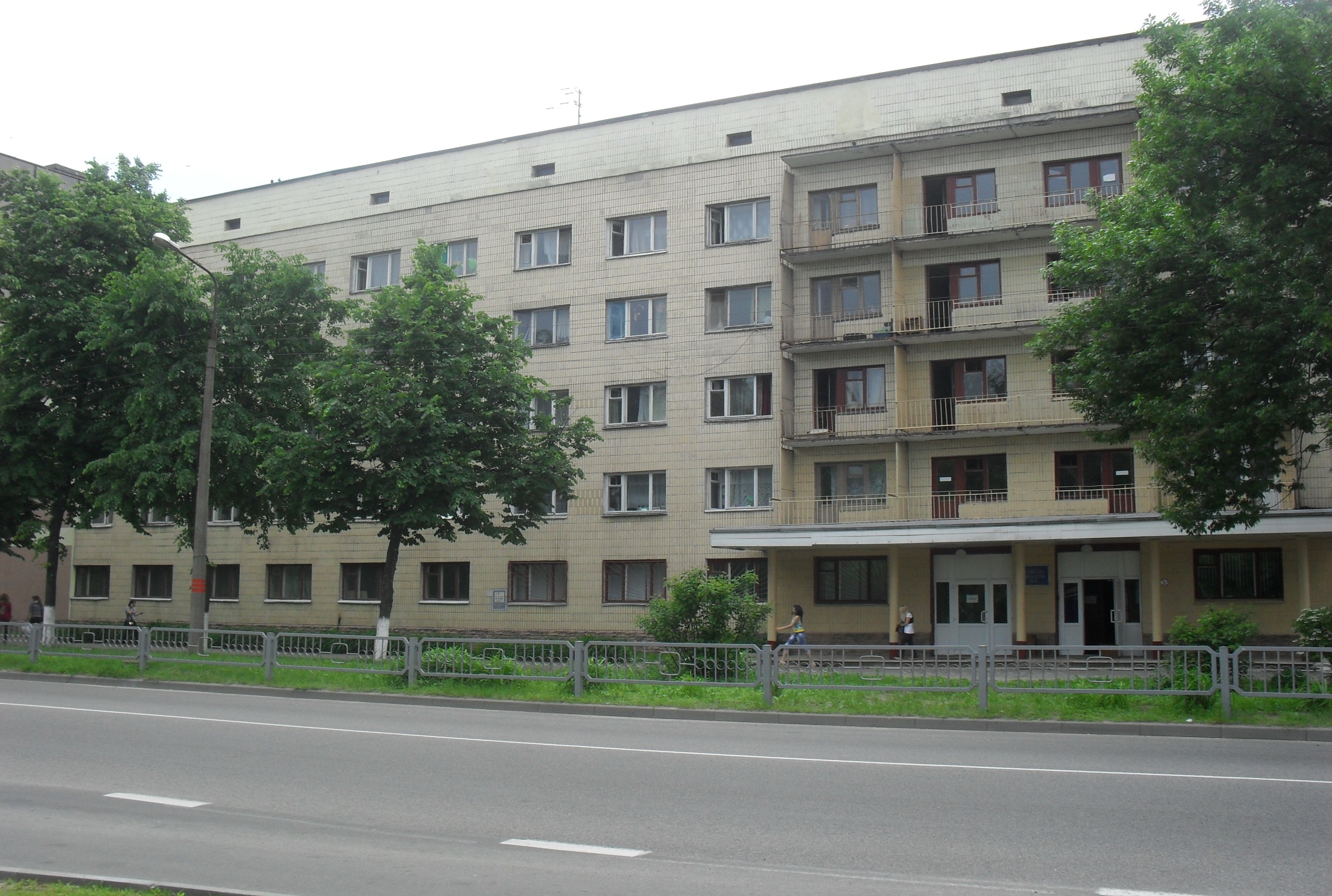 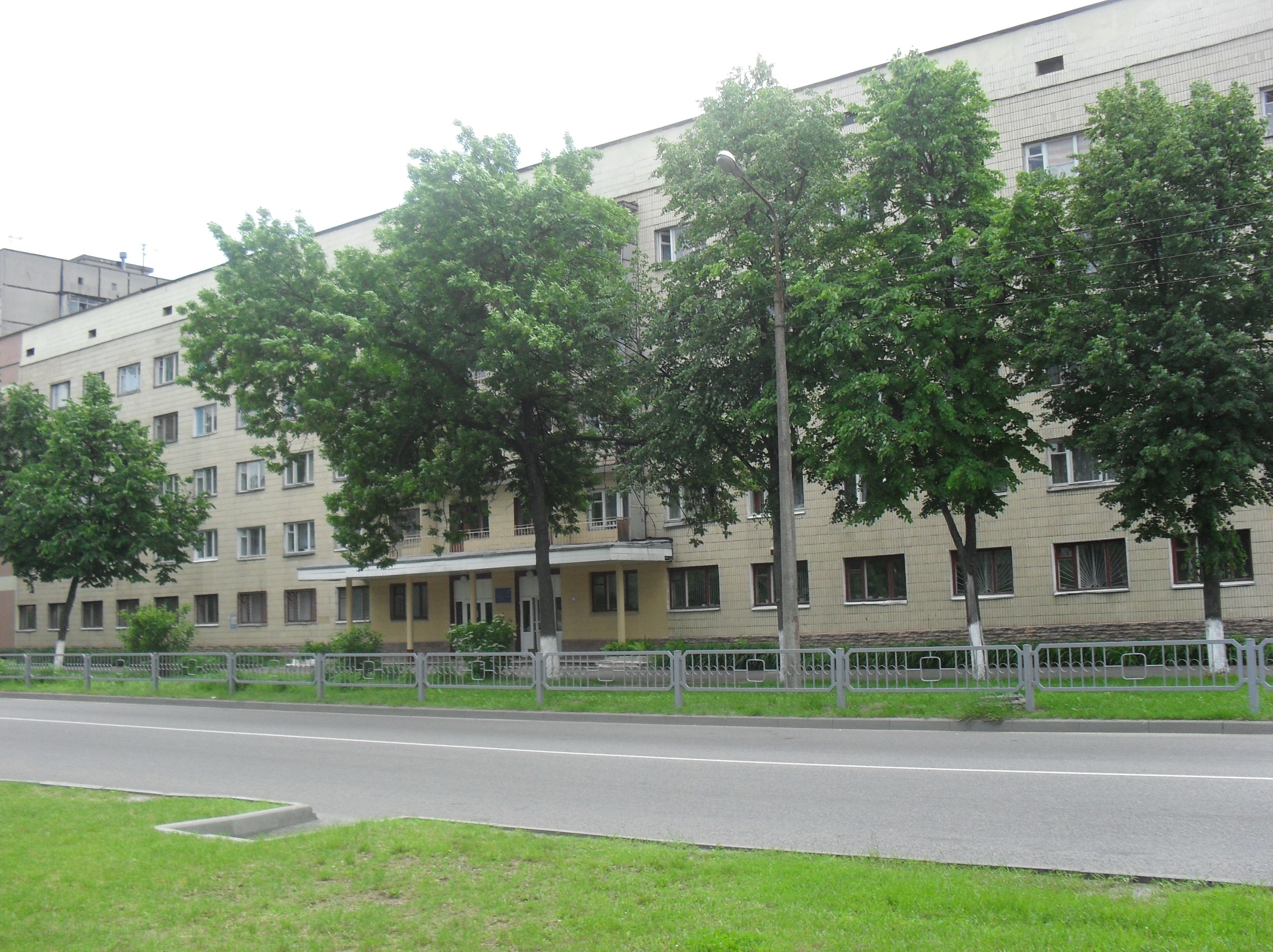 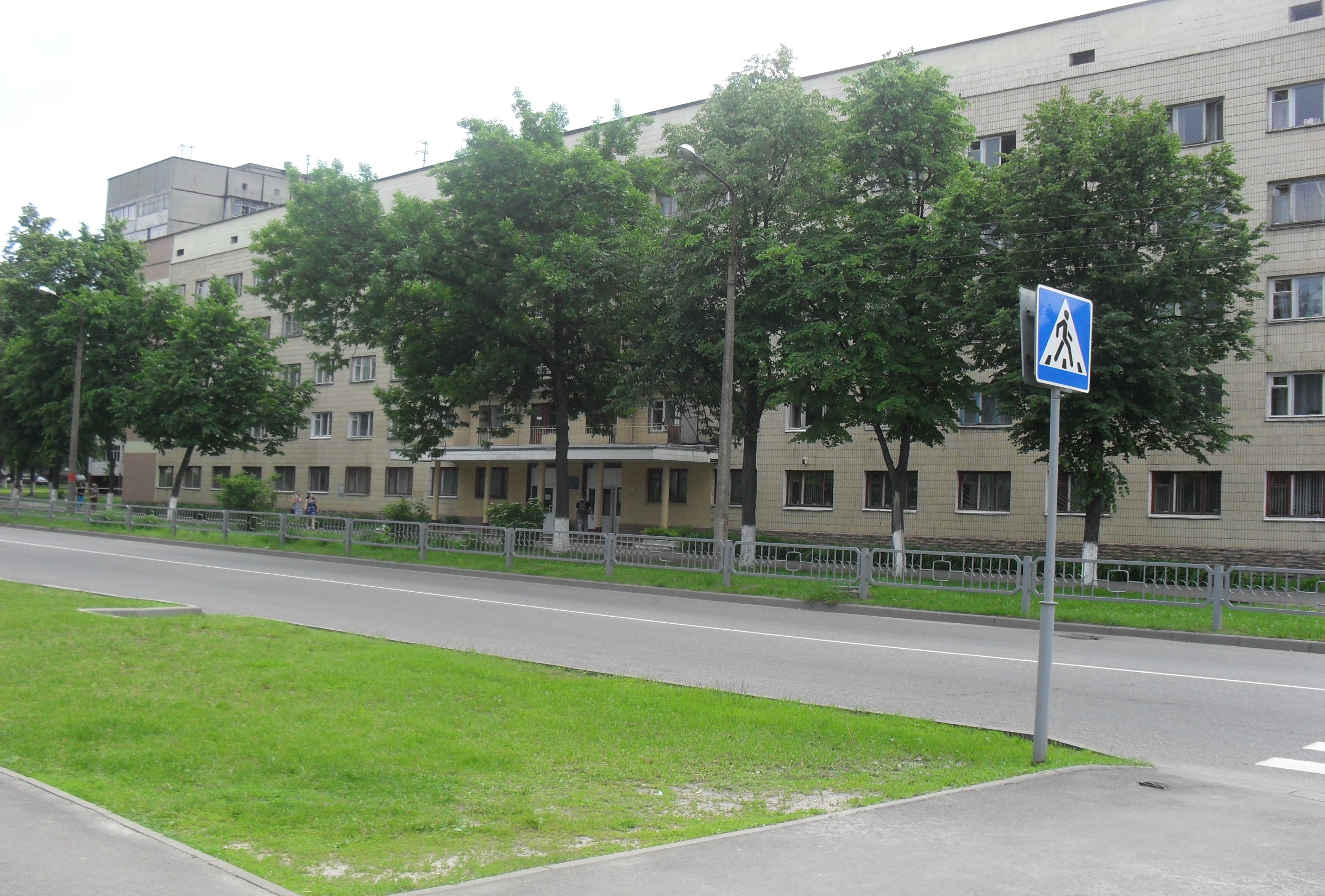 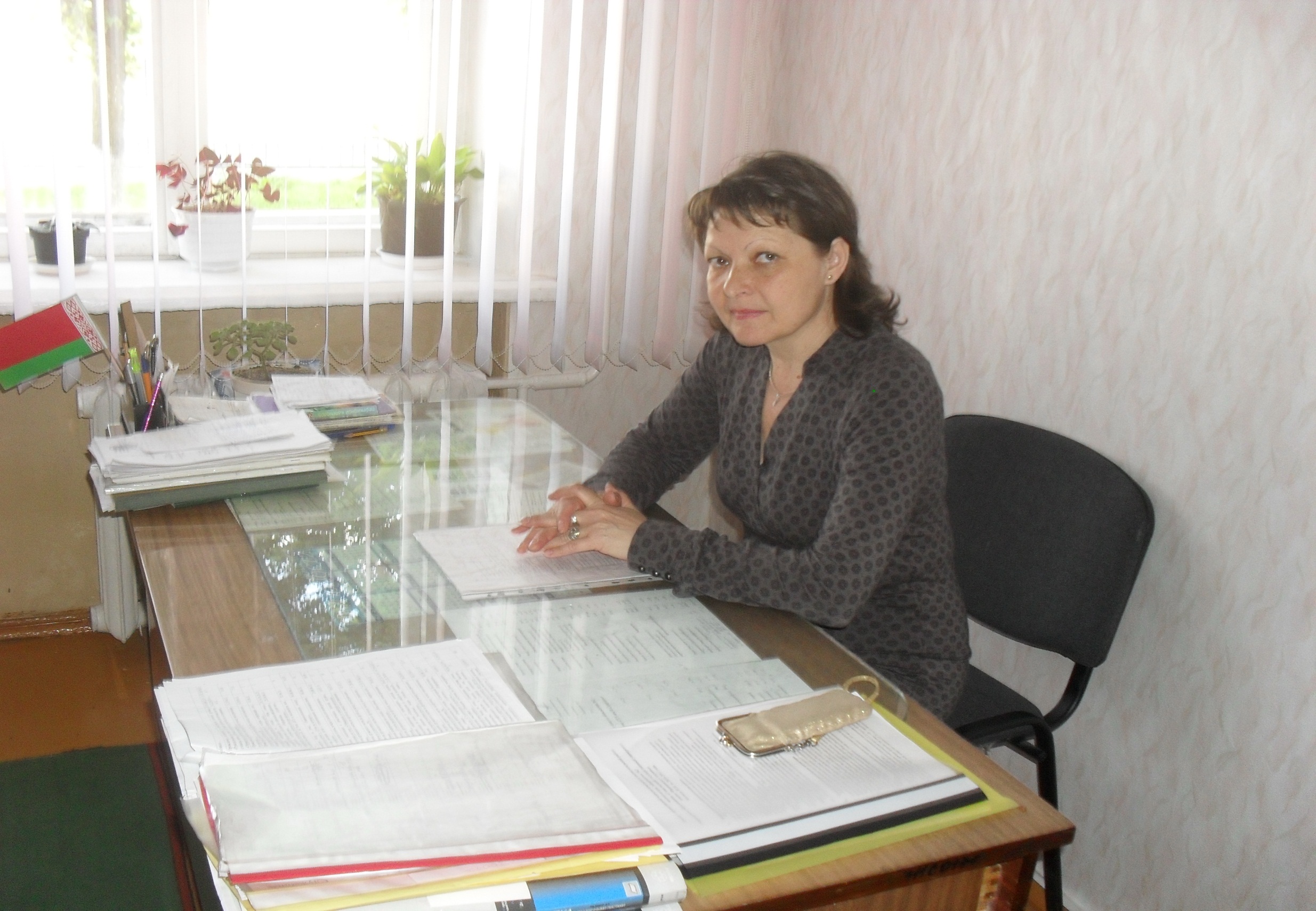 Воспитатель общежития	
		Коляда Наталья Петровна
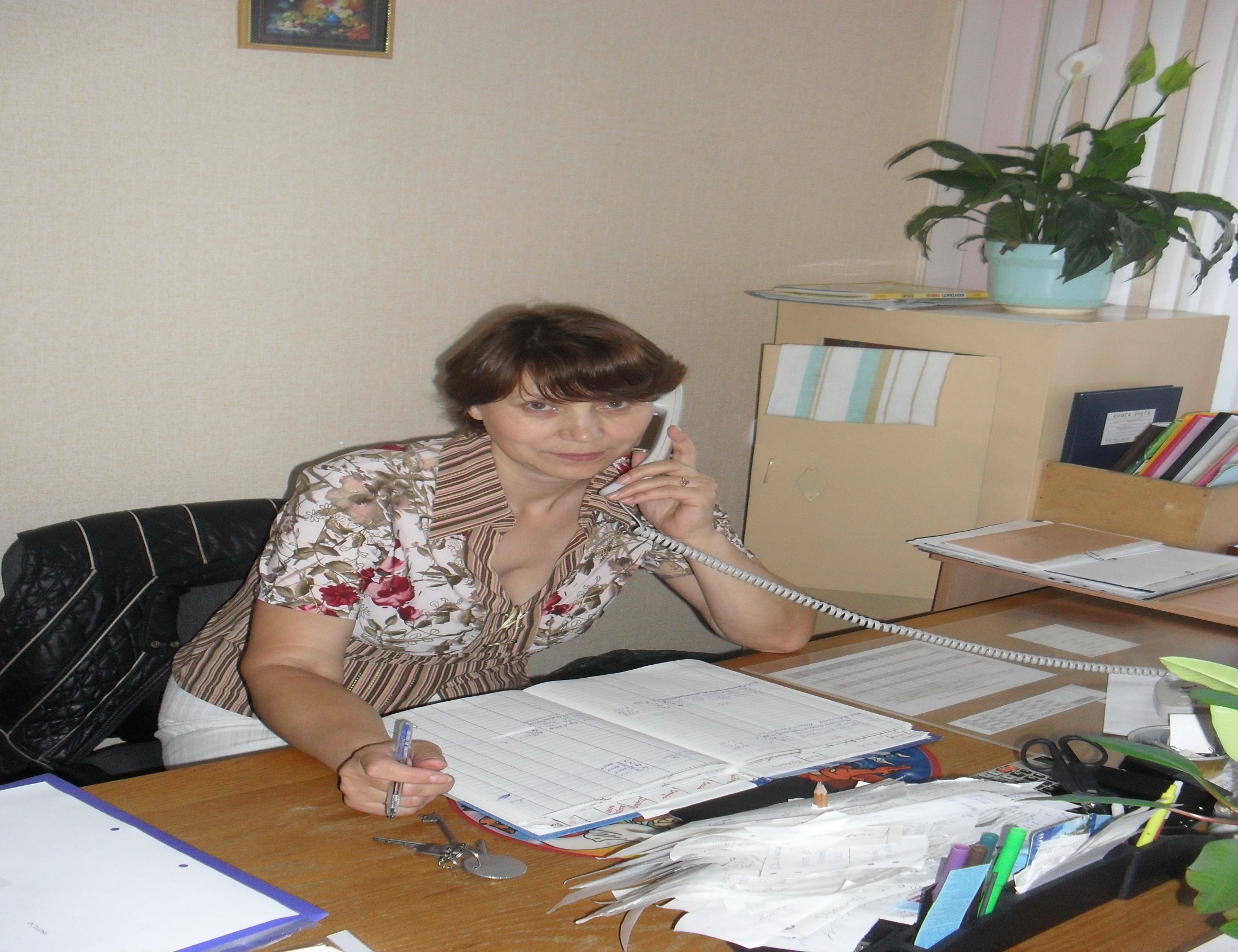 Заведующая общежитием		Савицкая Елена Евгеньевна
Студенческий совет общежития
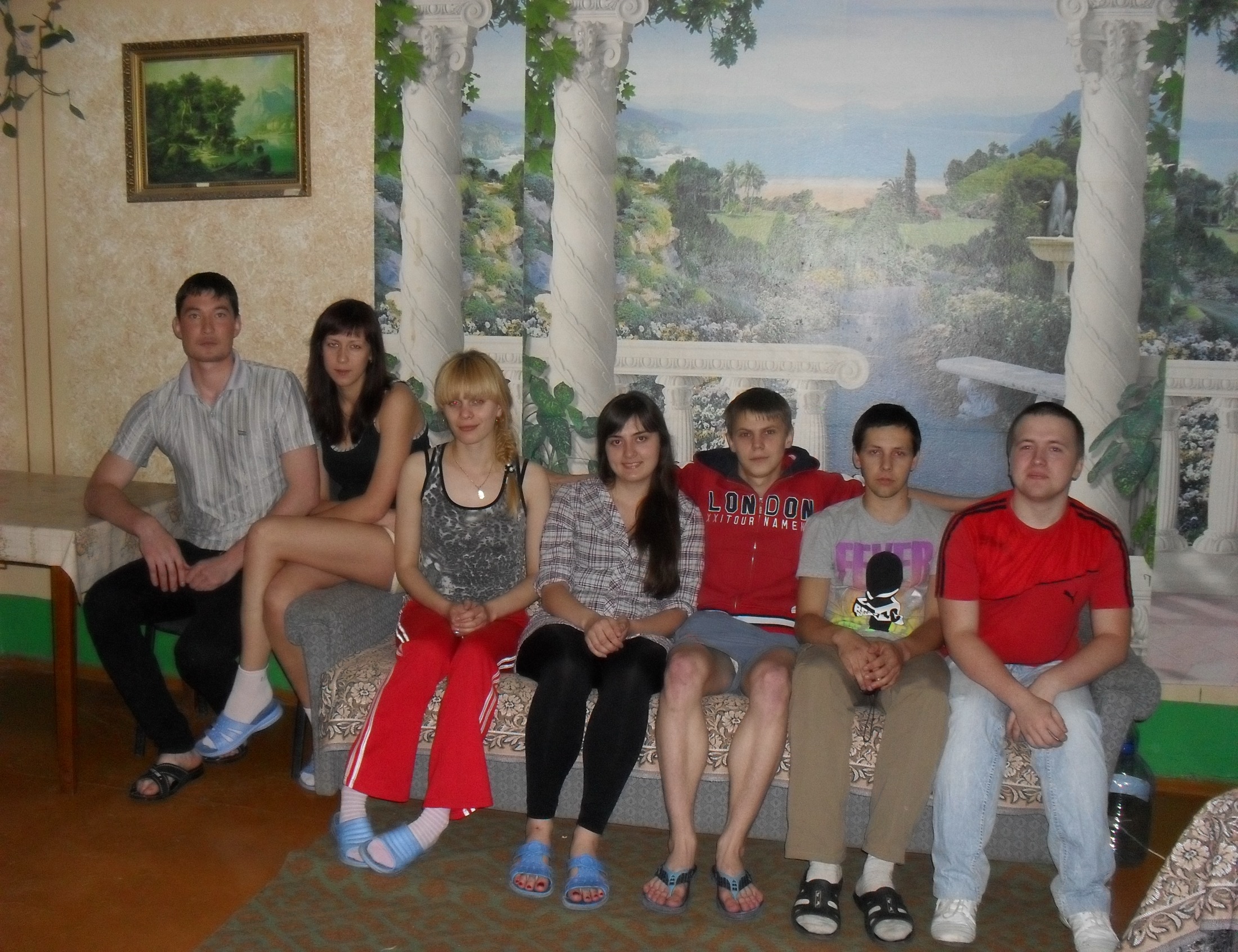 В общежитии постоянно осуществляются студентами дежурства на этажах и вахте.
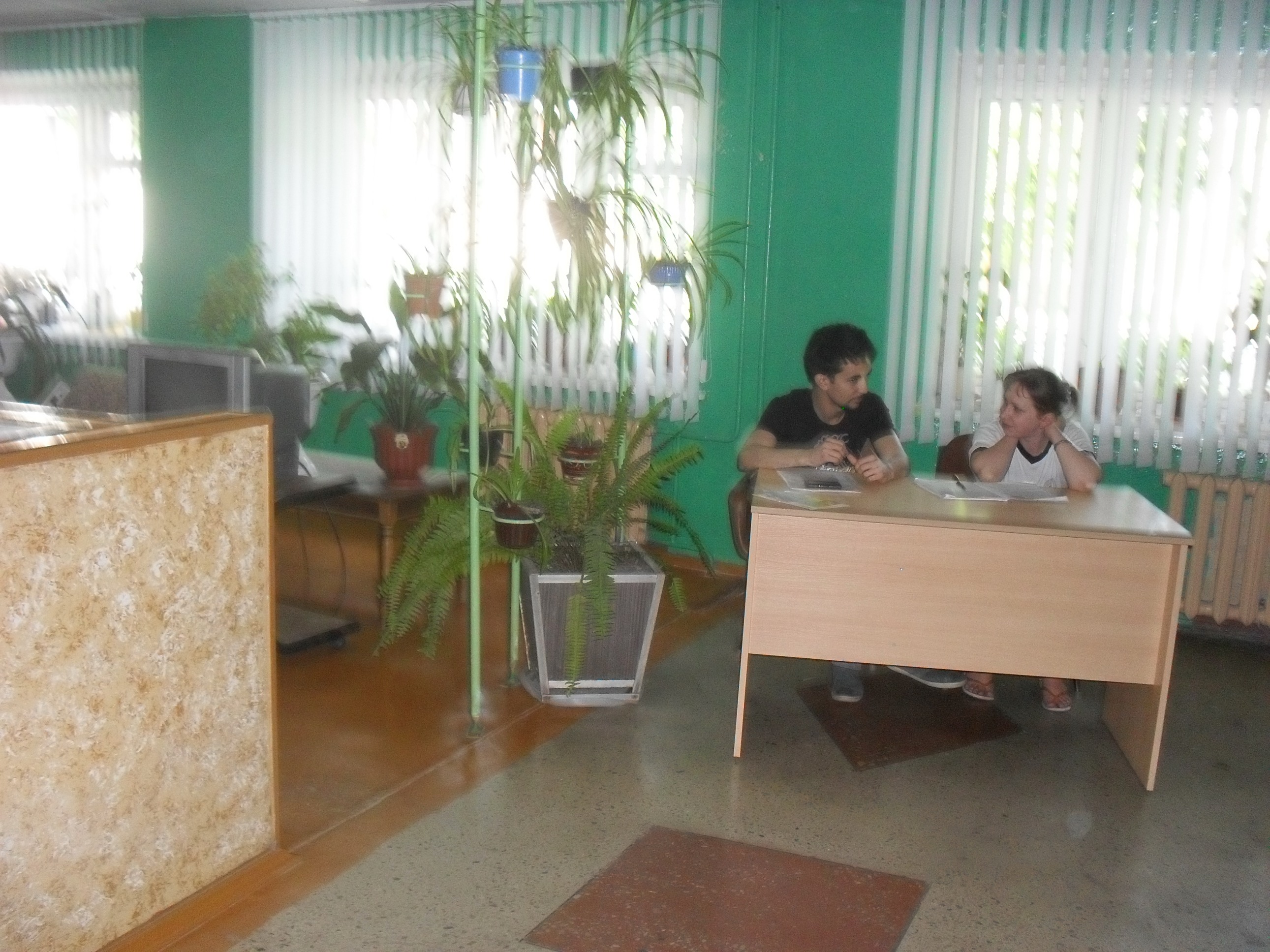 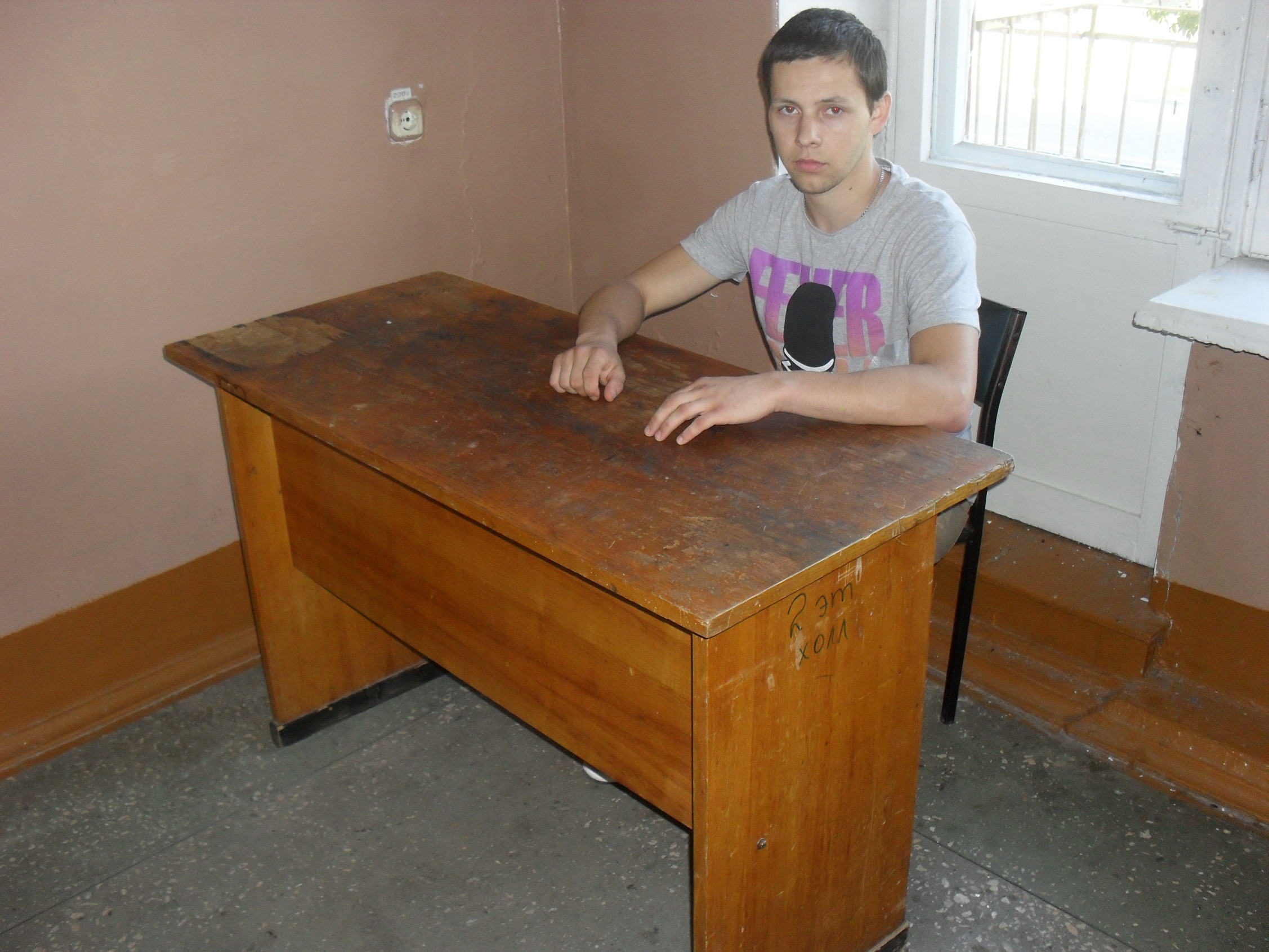 В общежитии есть буфет, где студенты могут приобрести продукты.
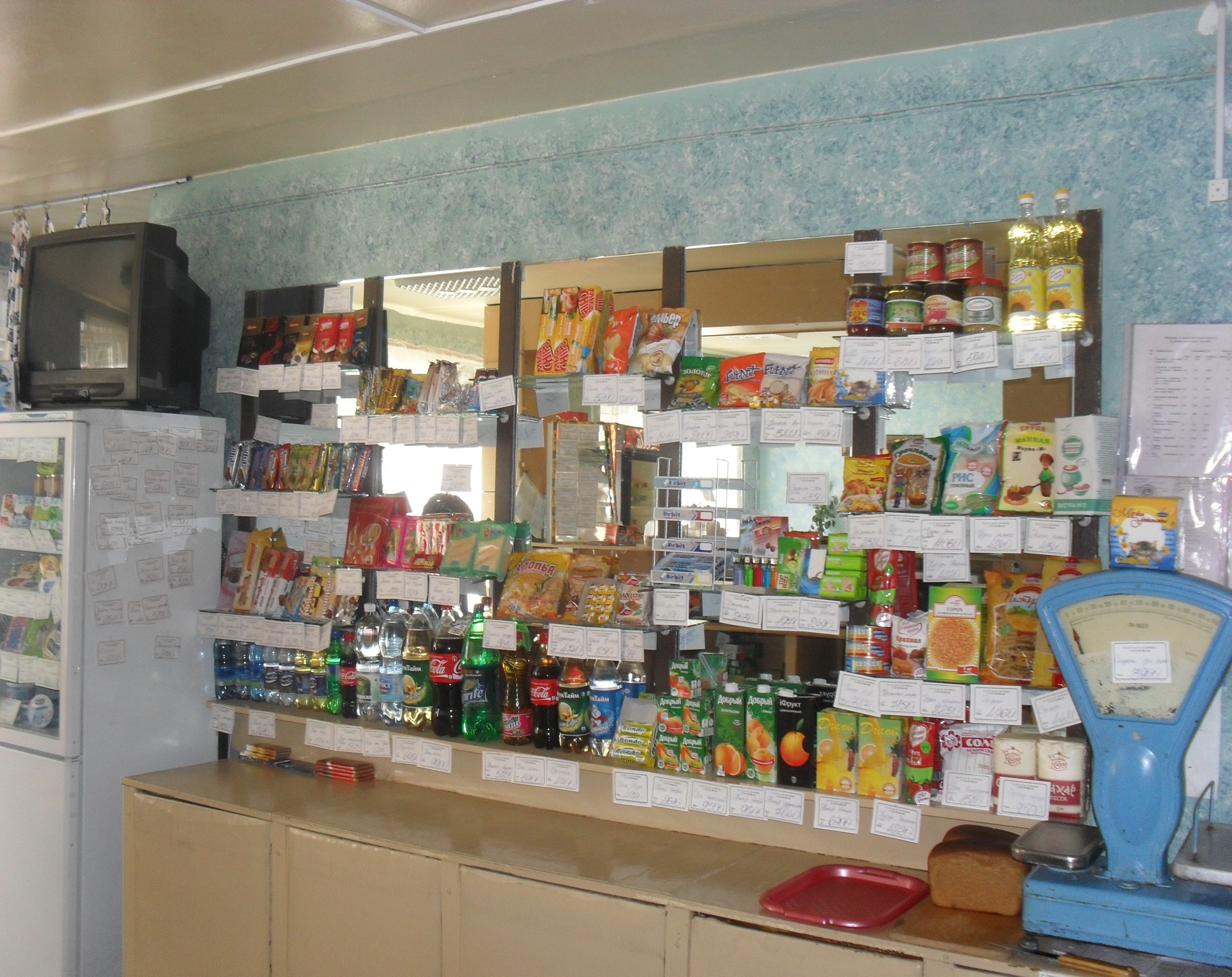 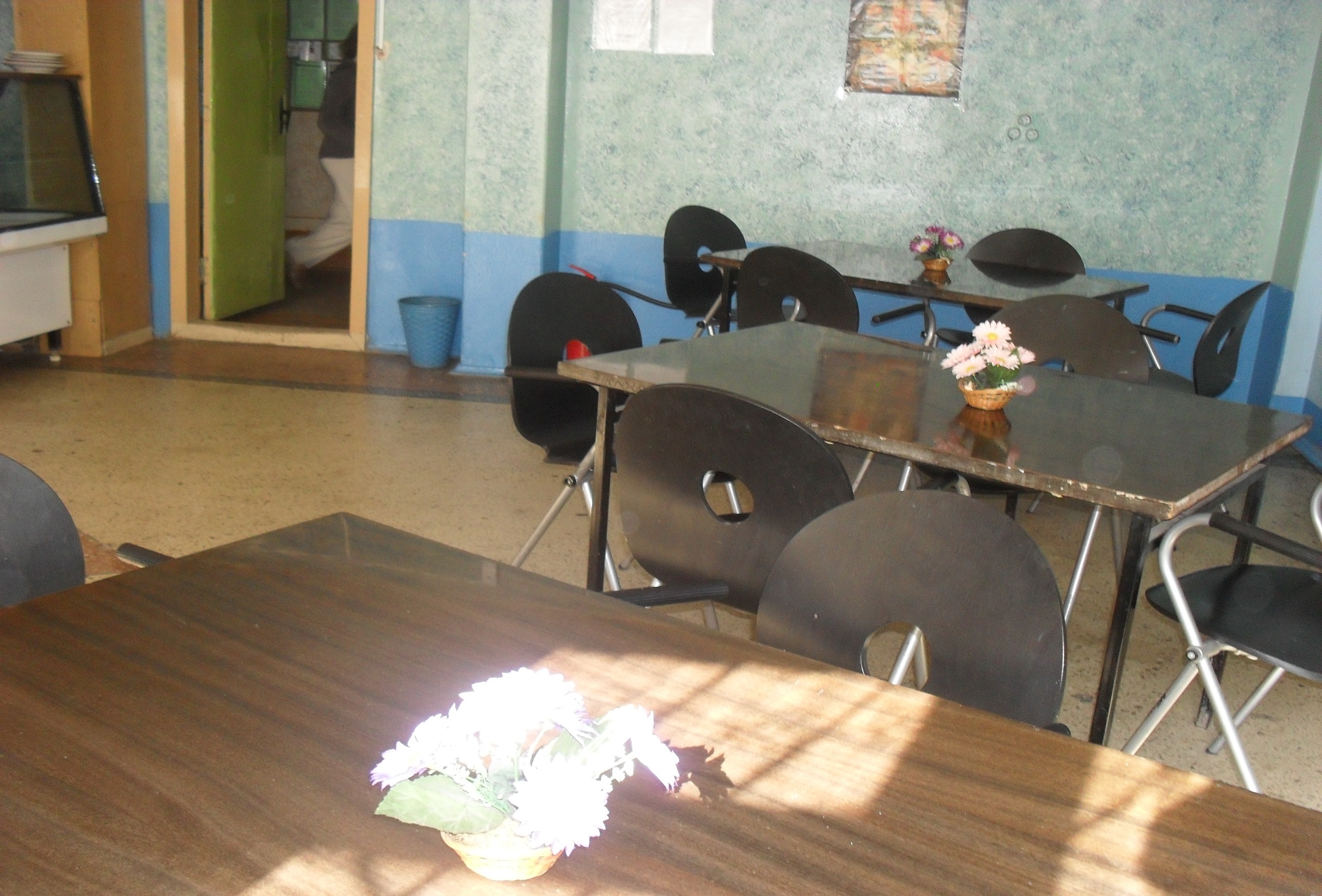 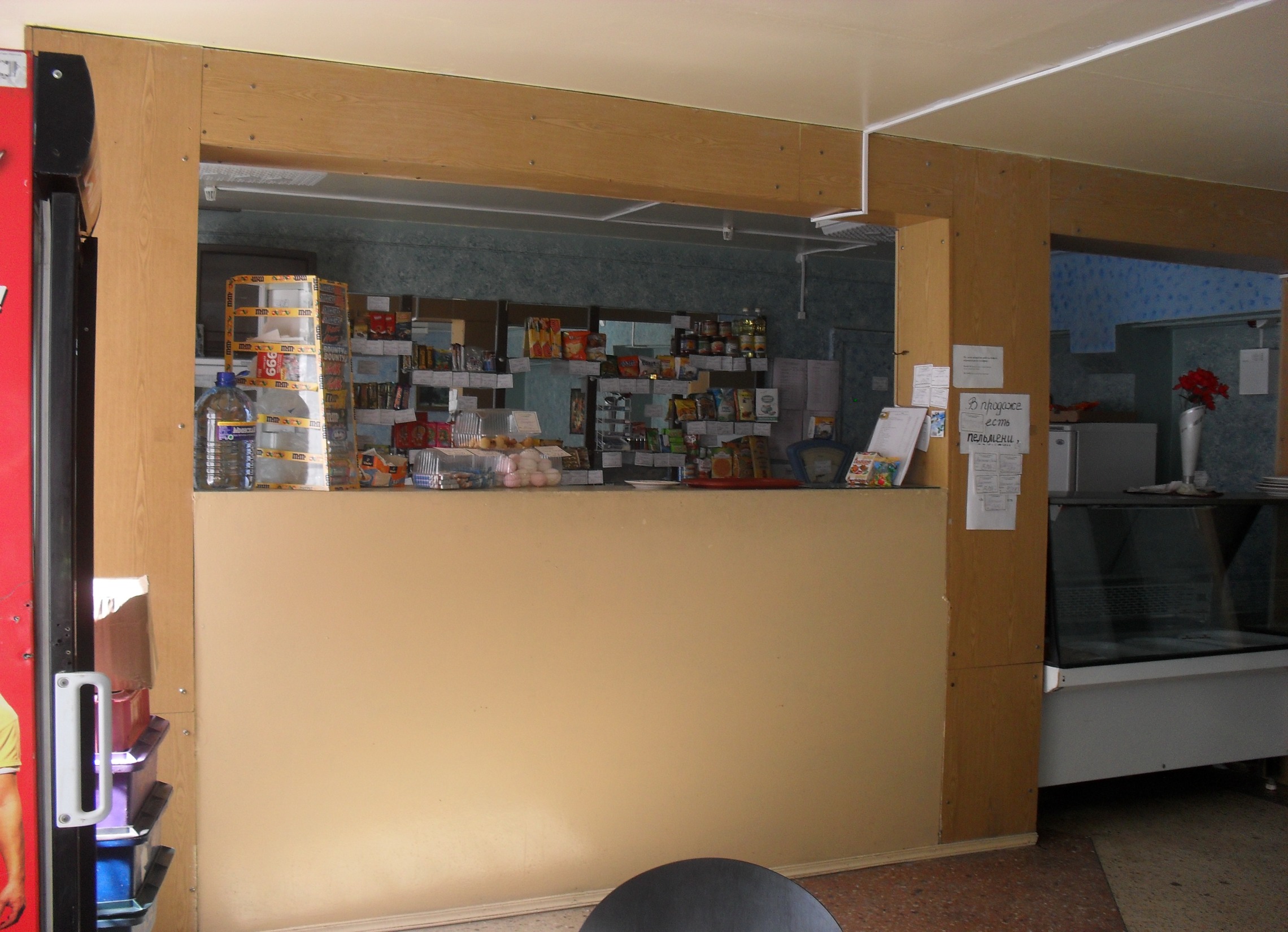 Для информирования студентов оформлены стенды, где размещена различная информация .
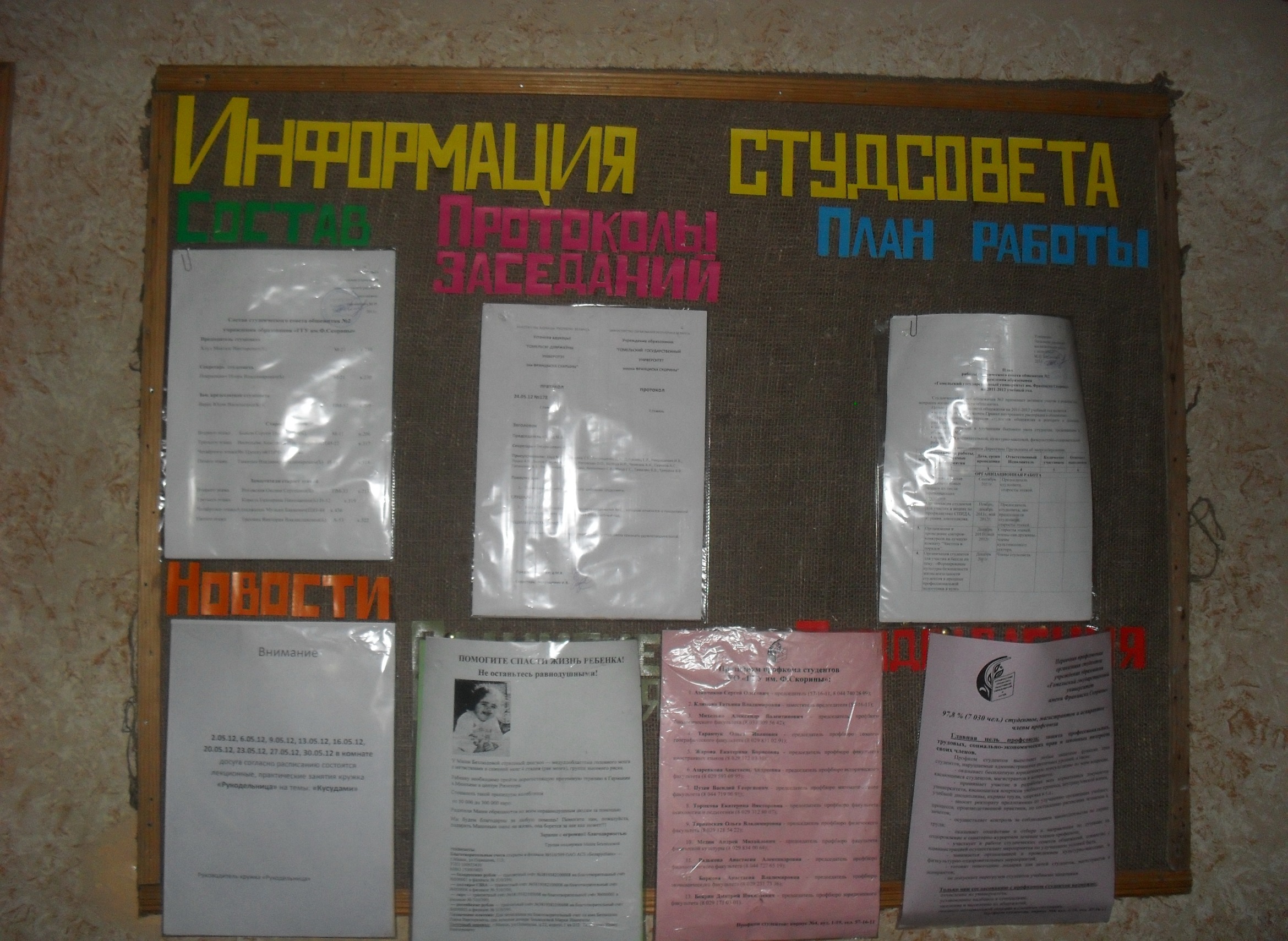 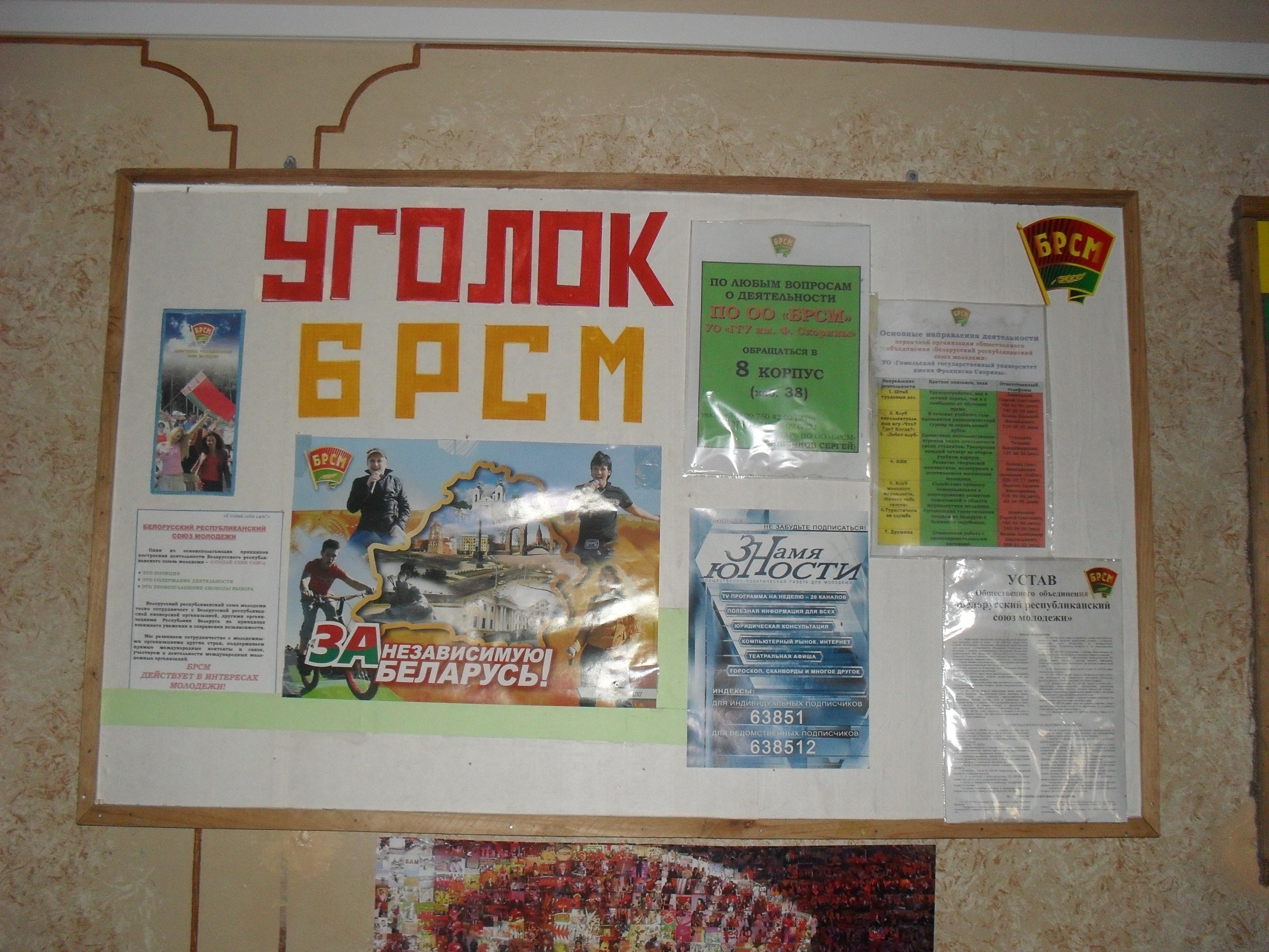 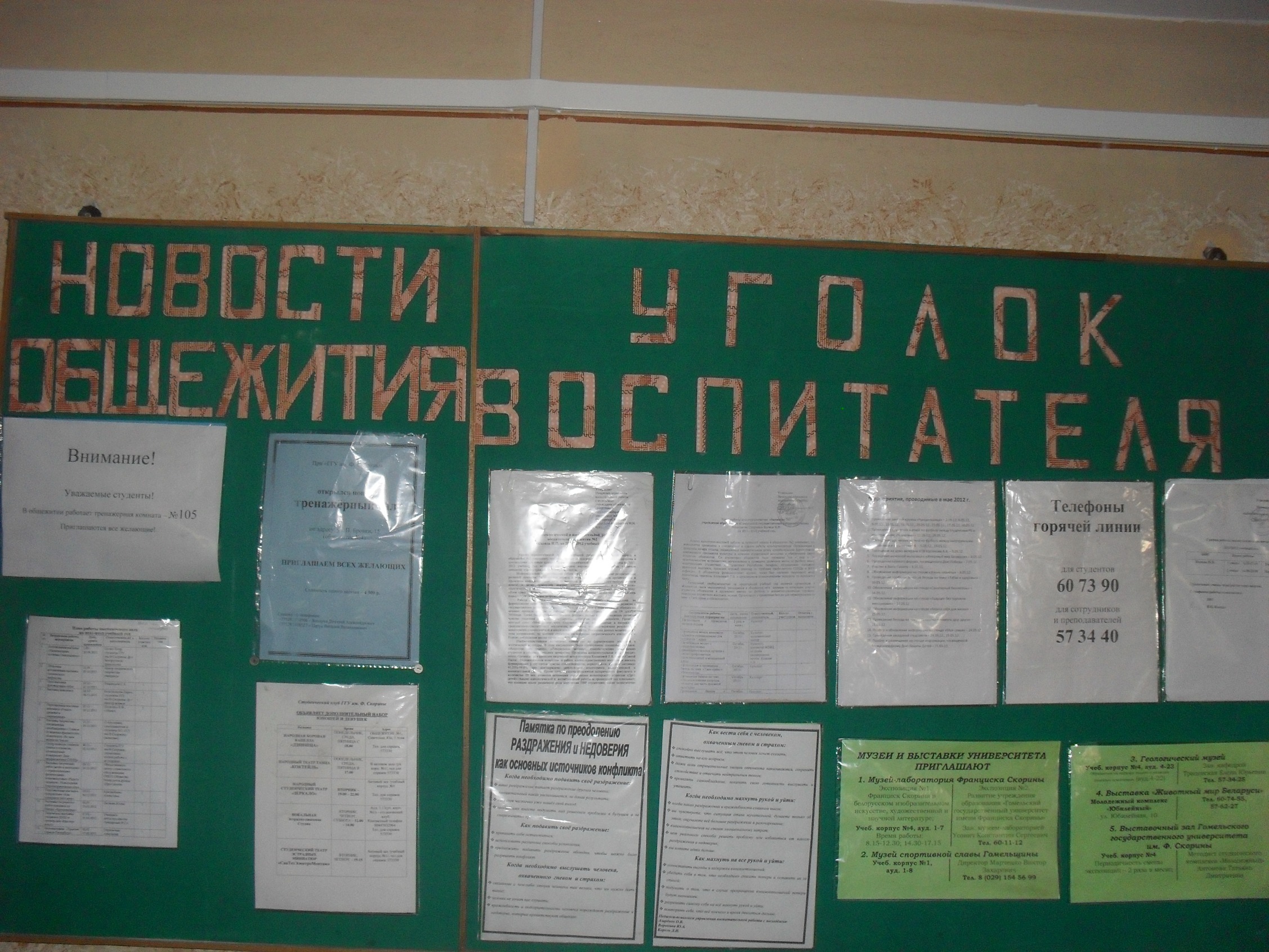 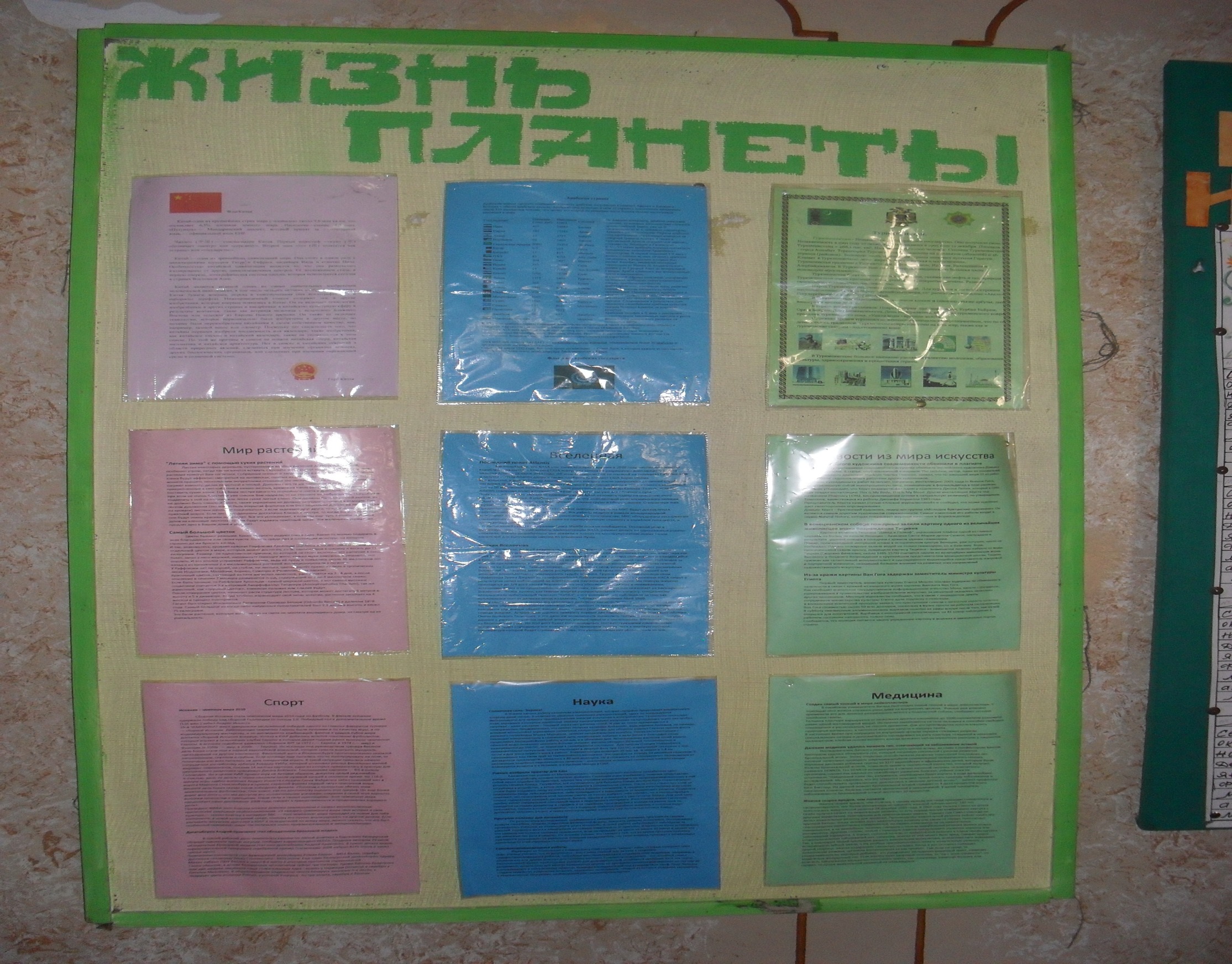 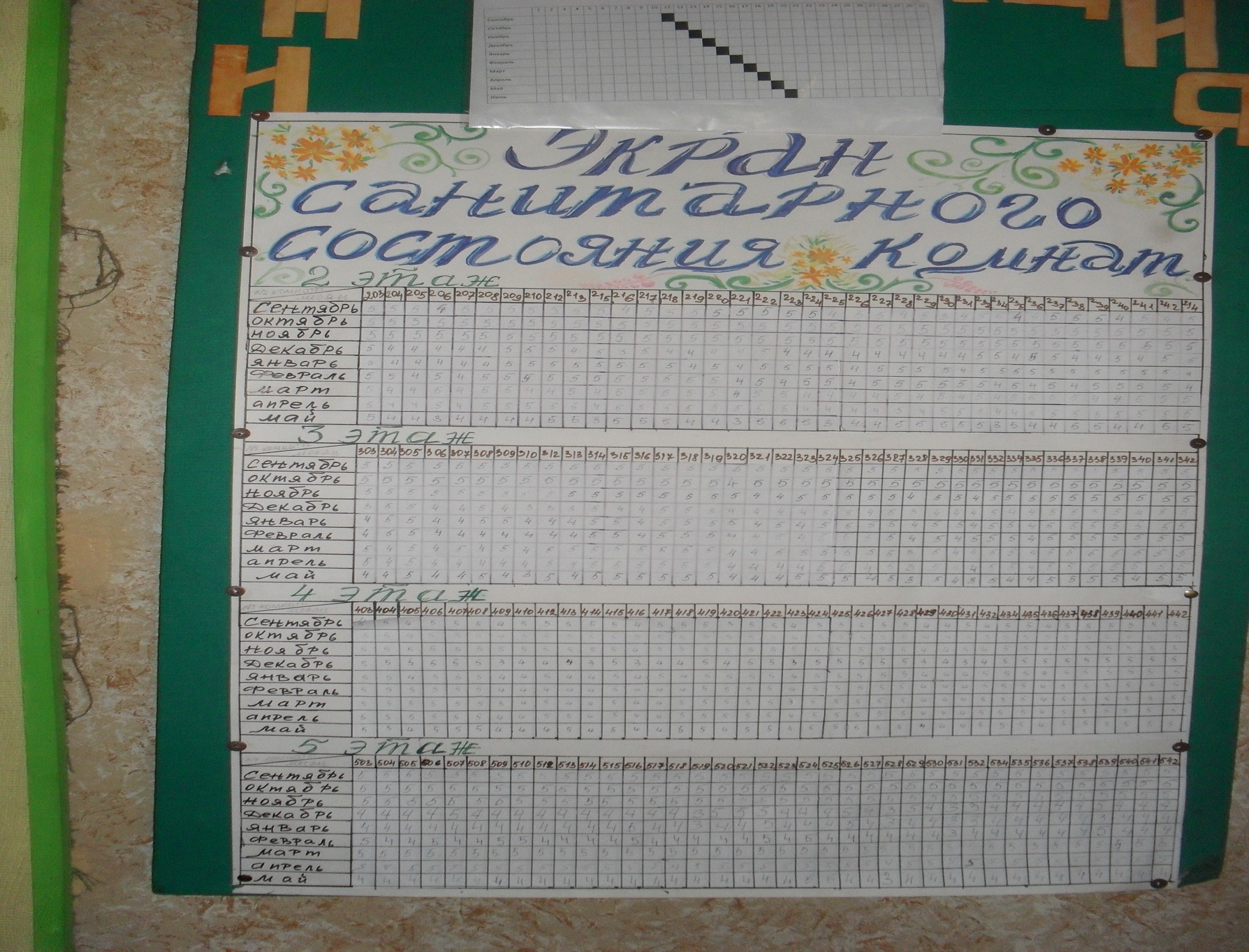 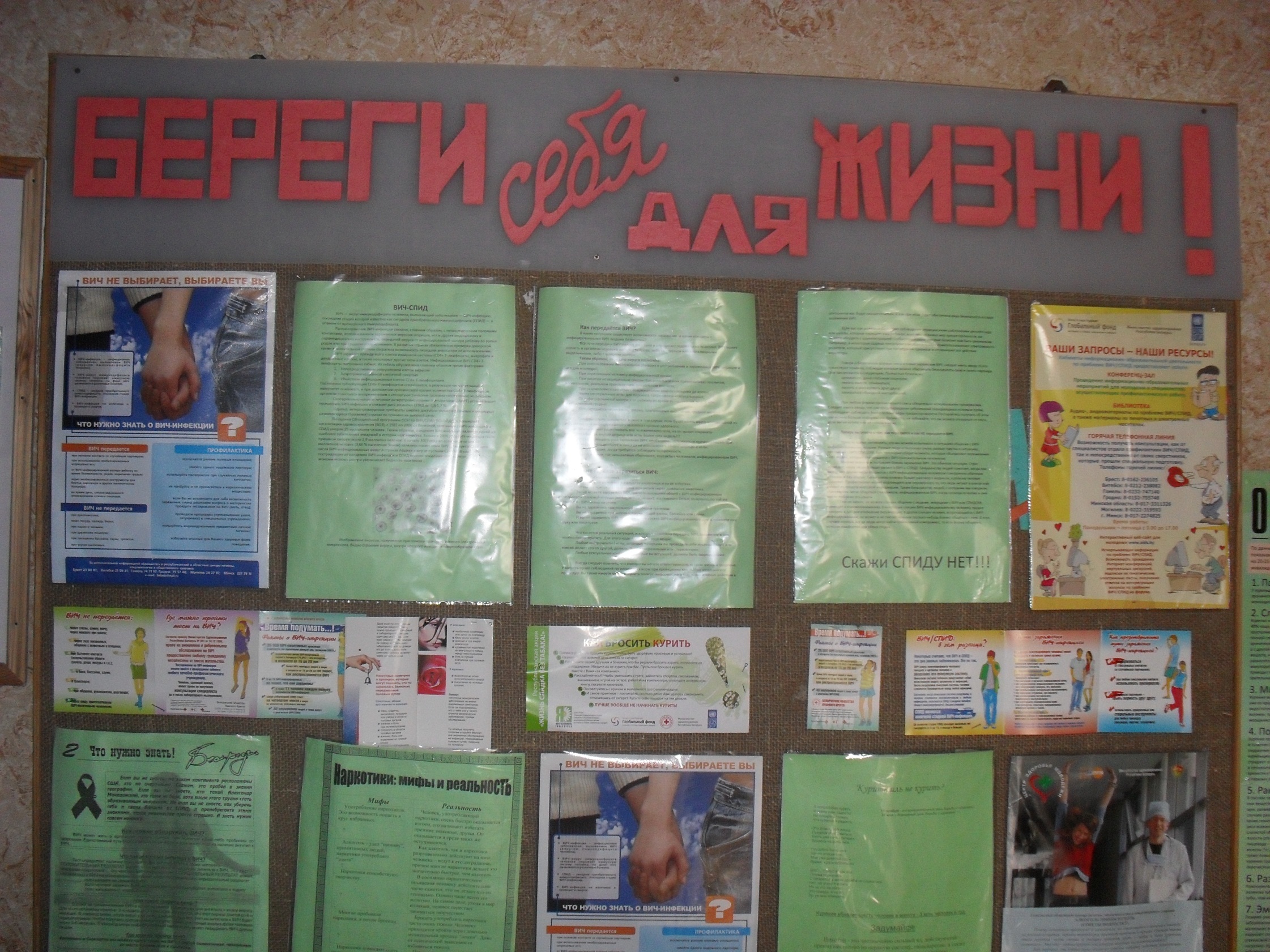 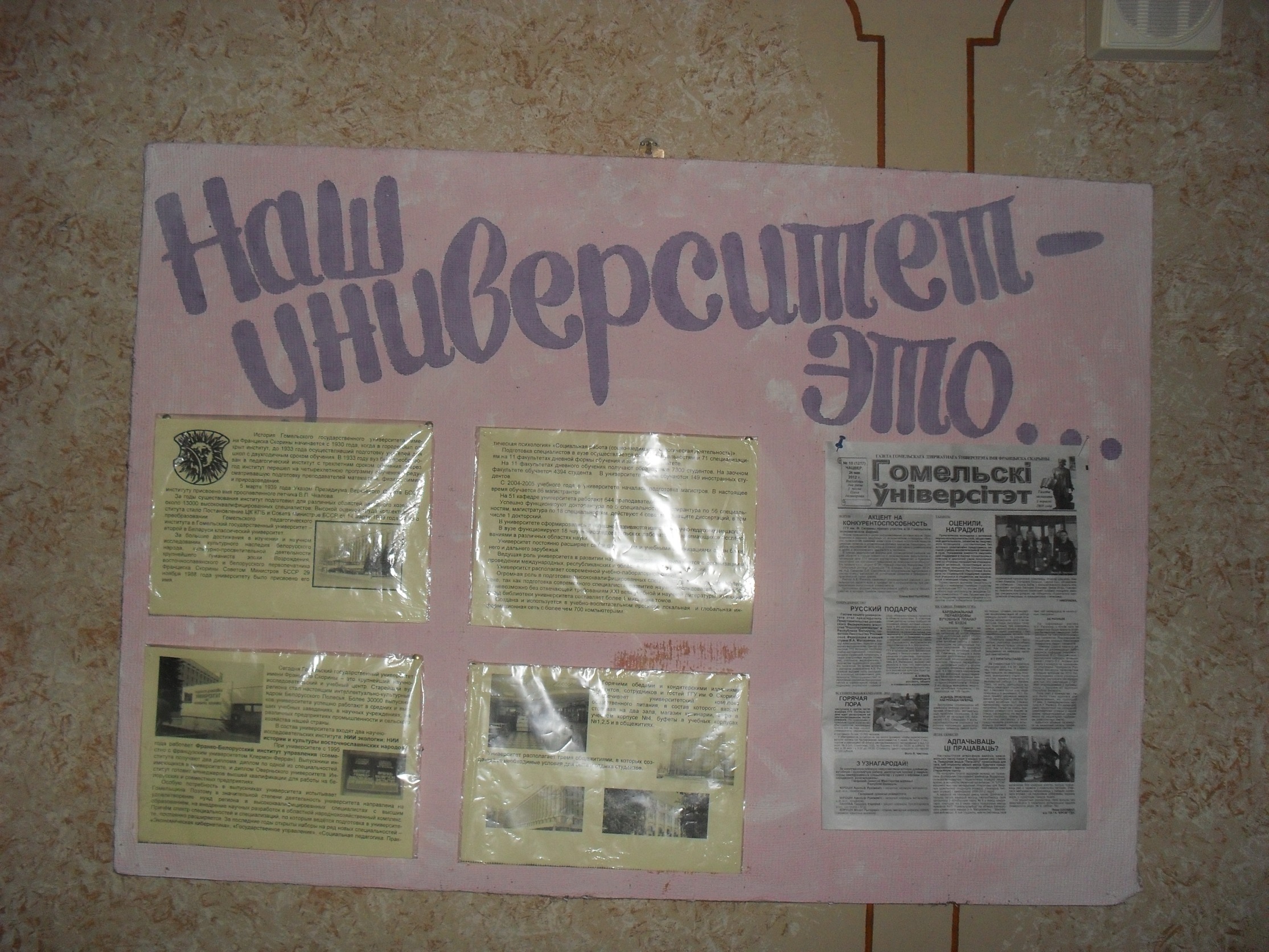 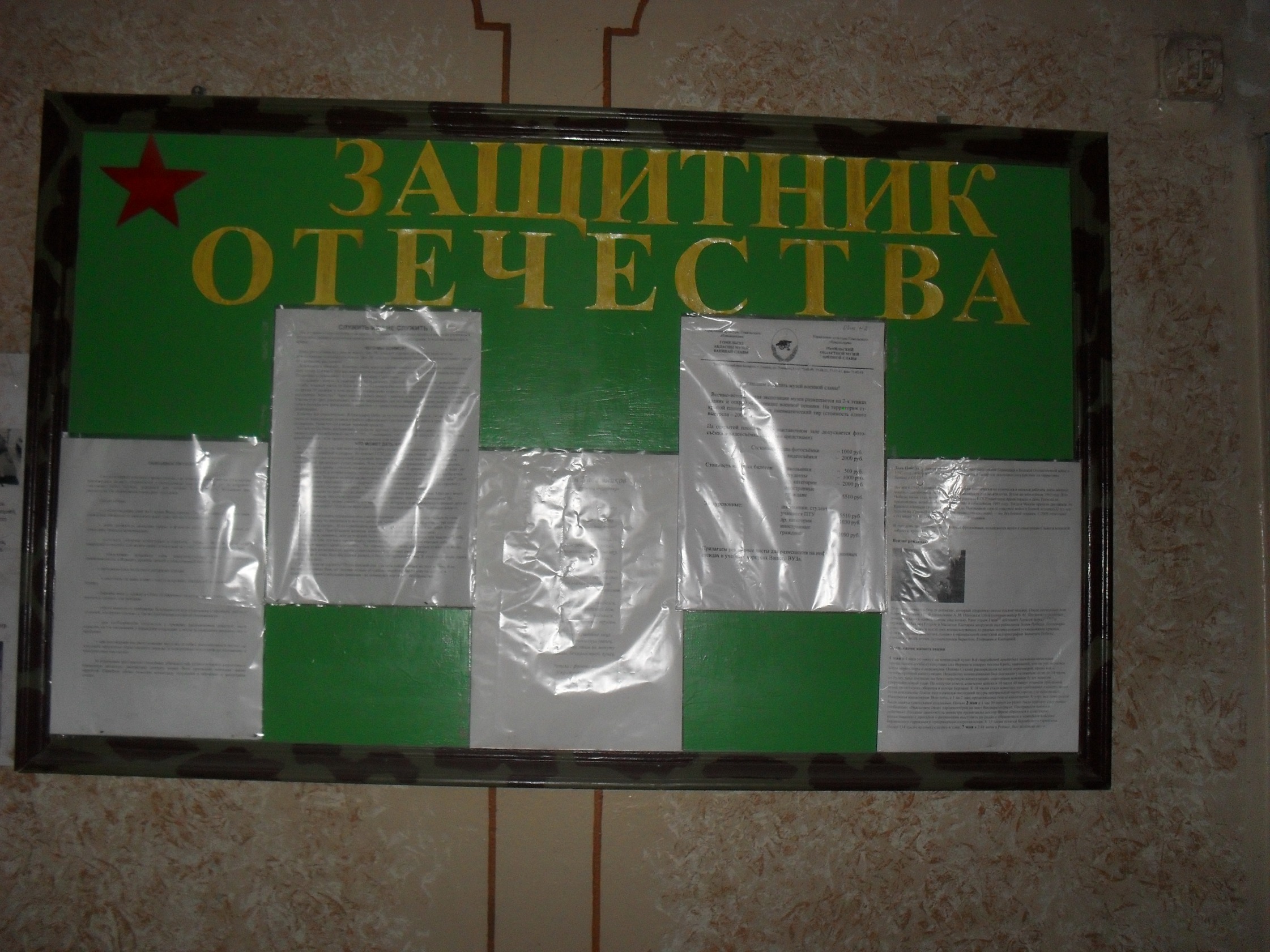 В общежитии функционирует комната досуга «Рукодельница»
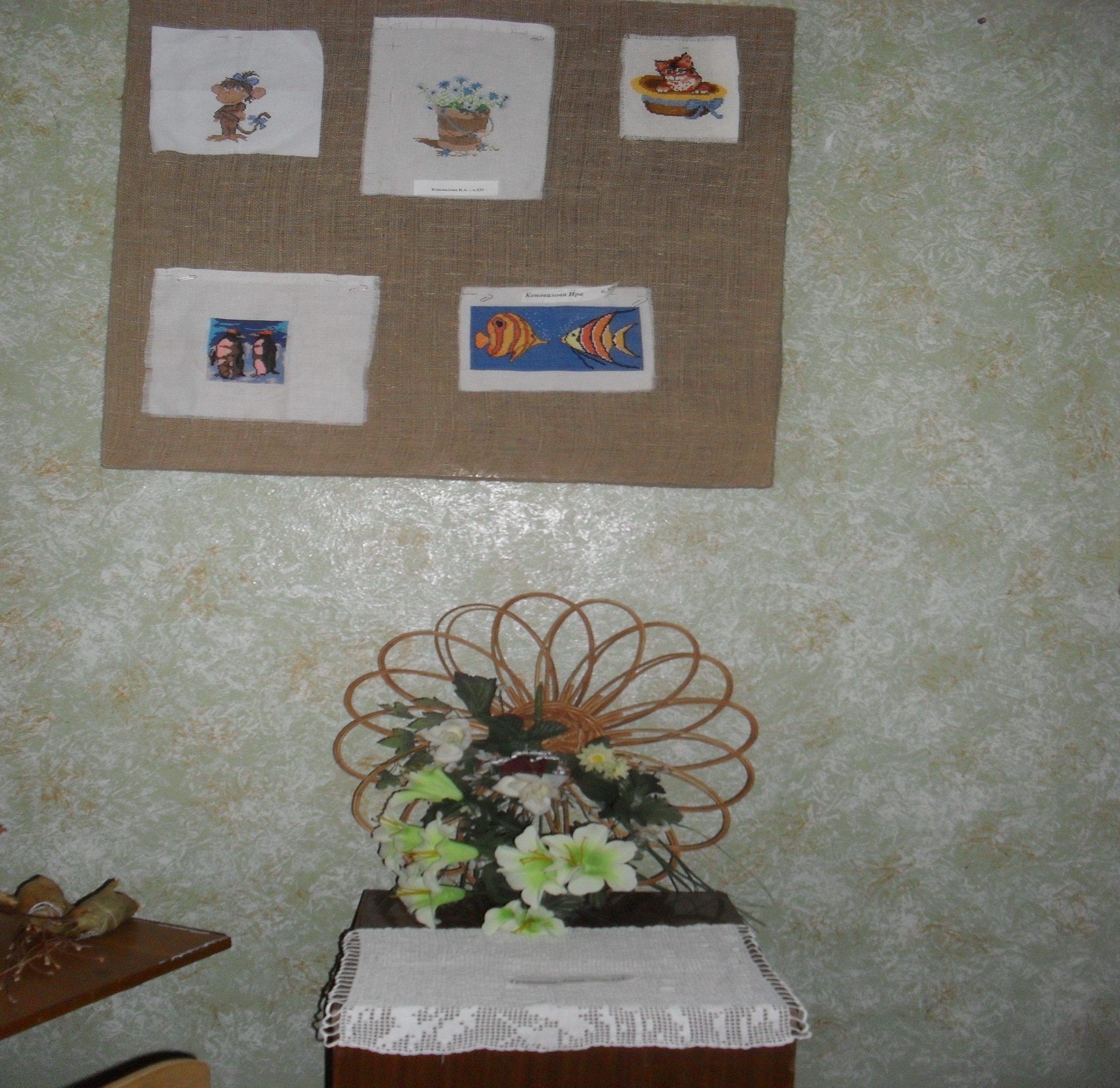 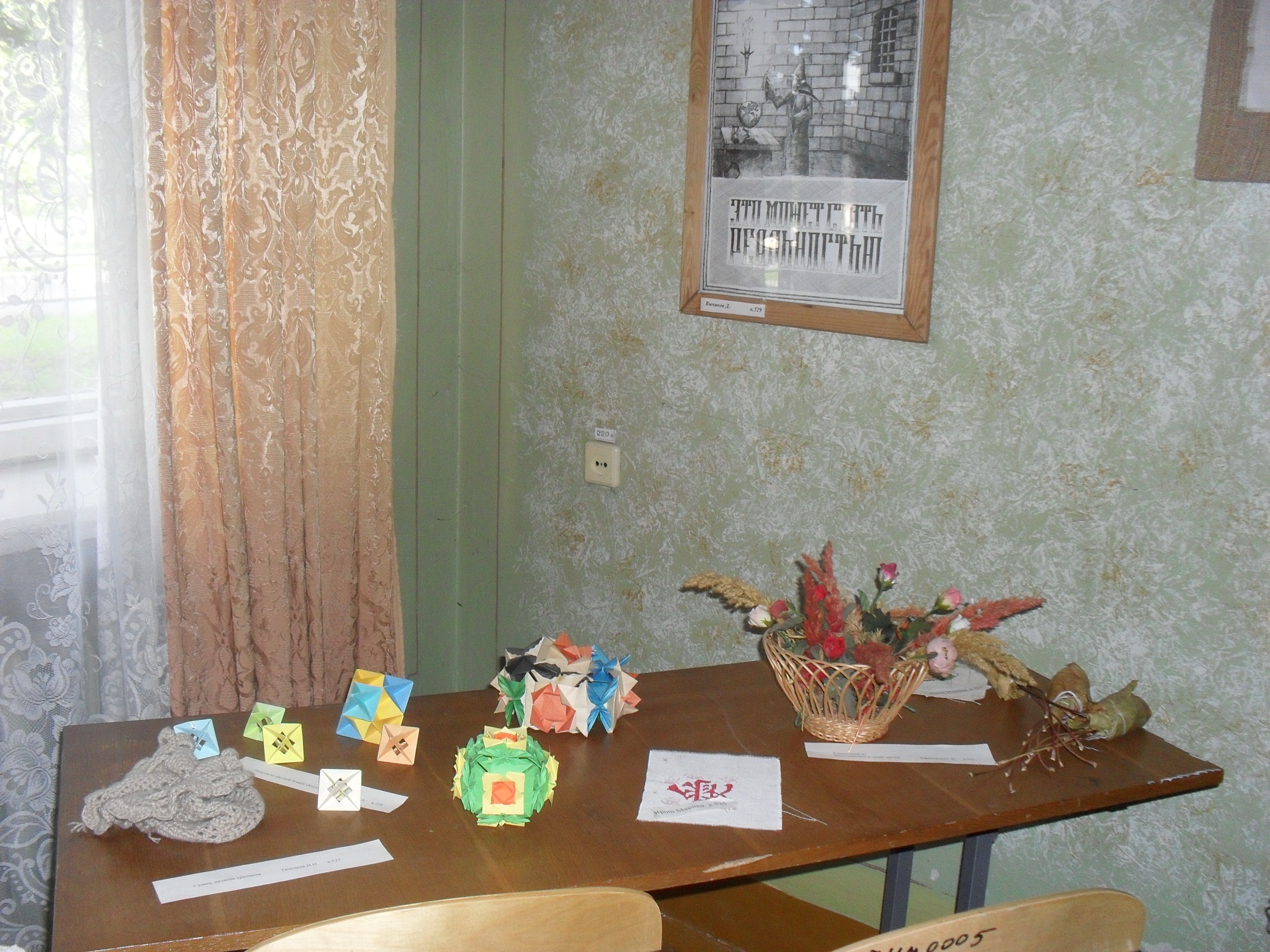 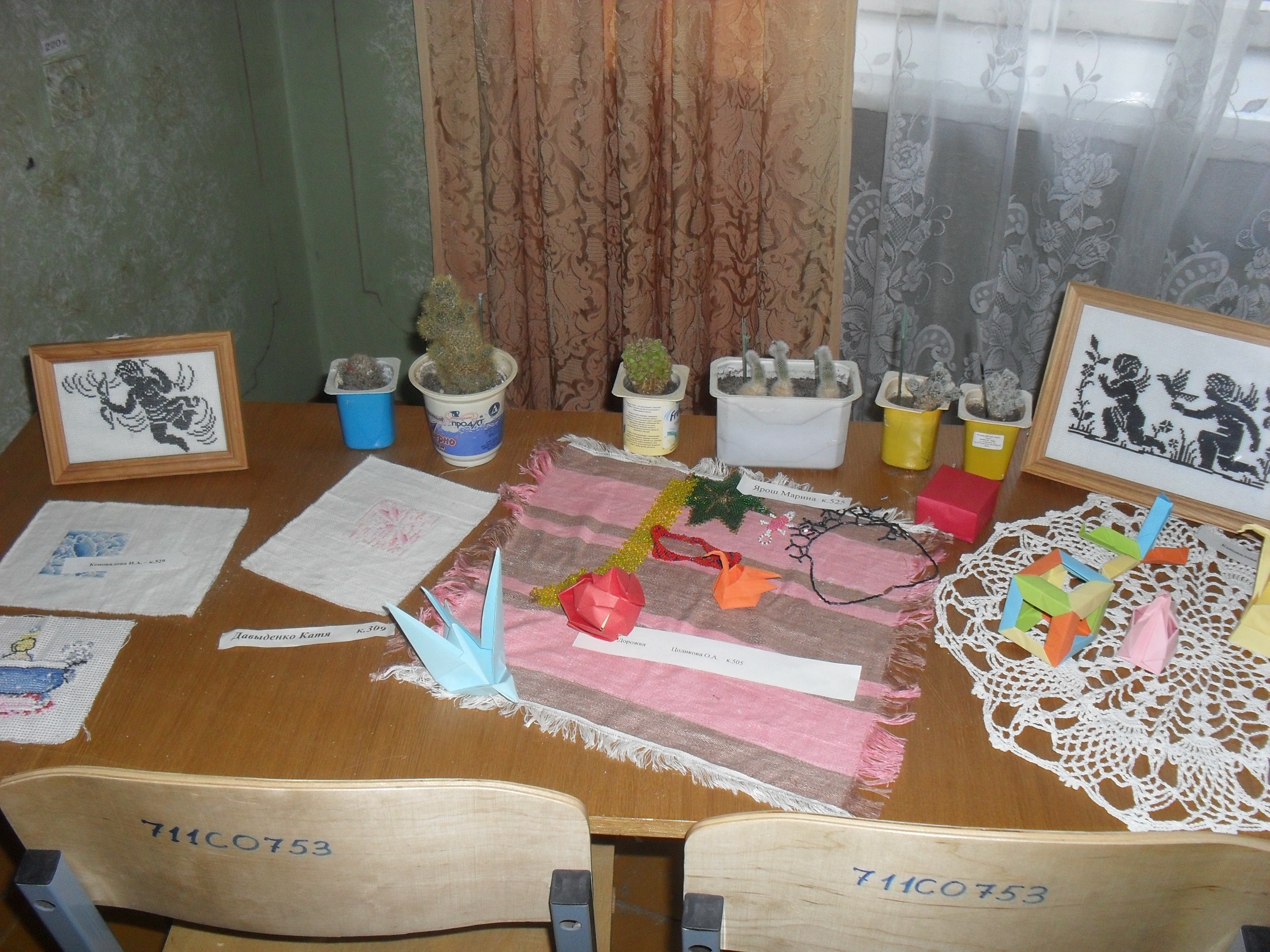 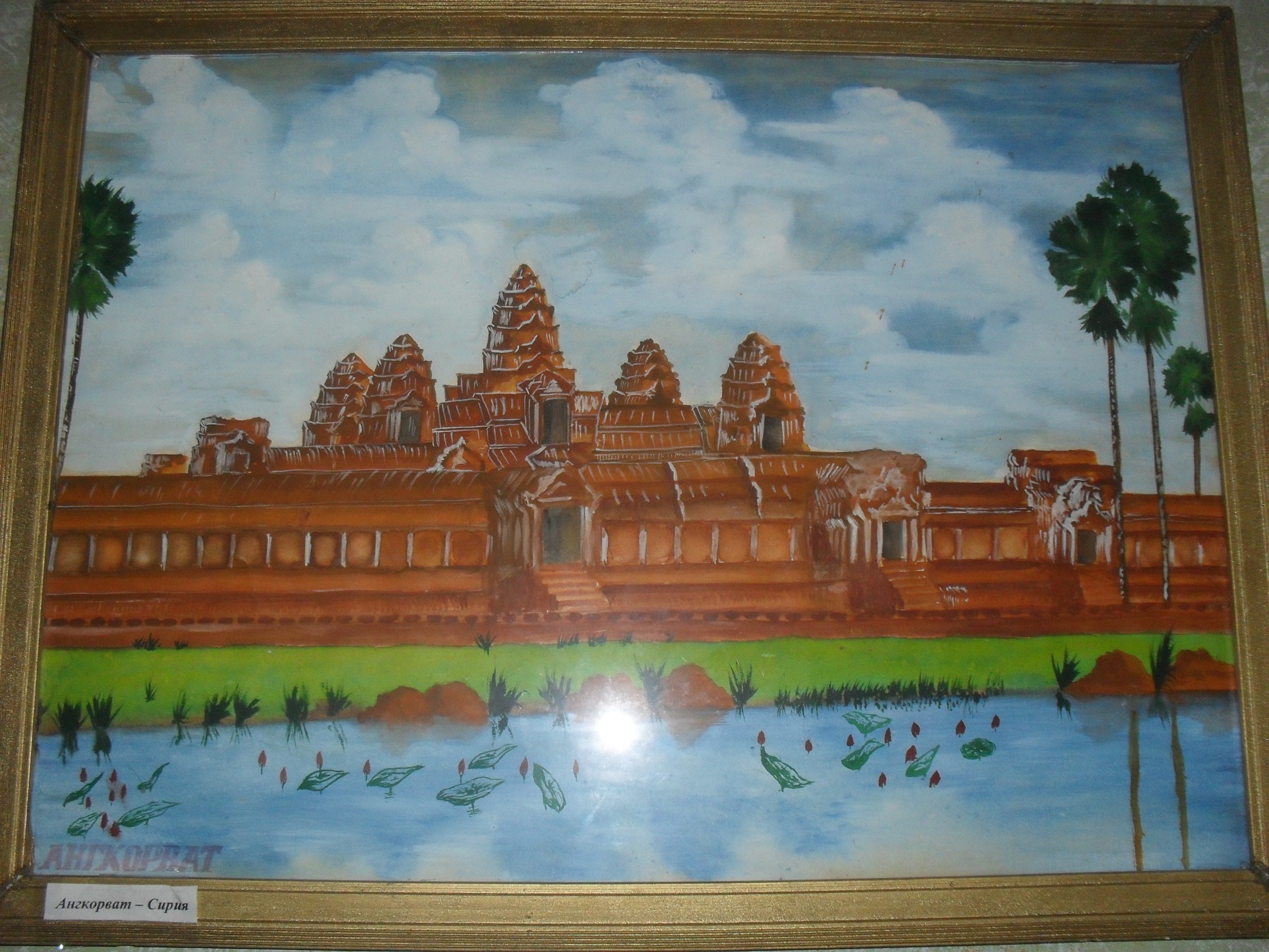 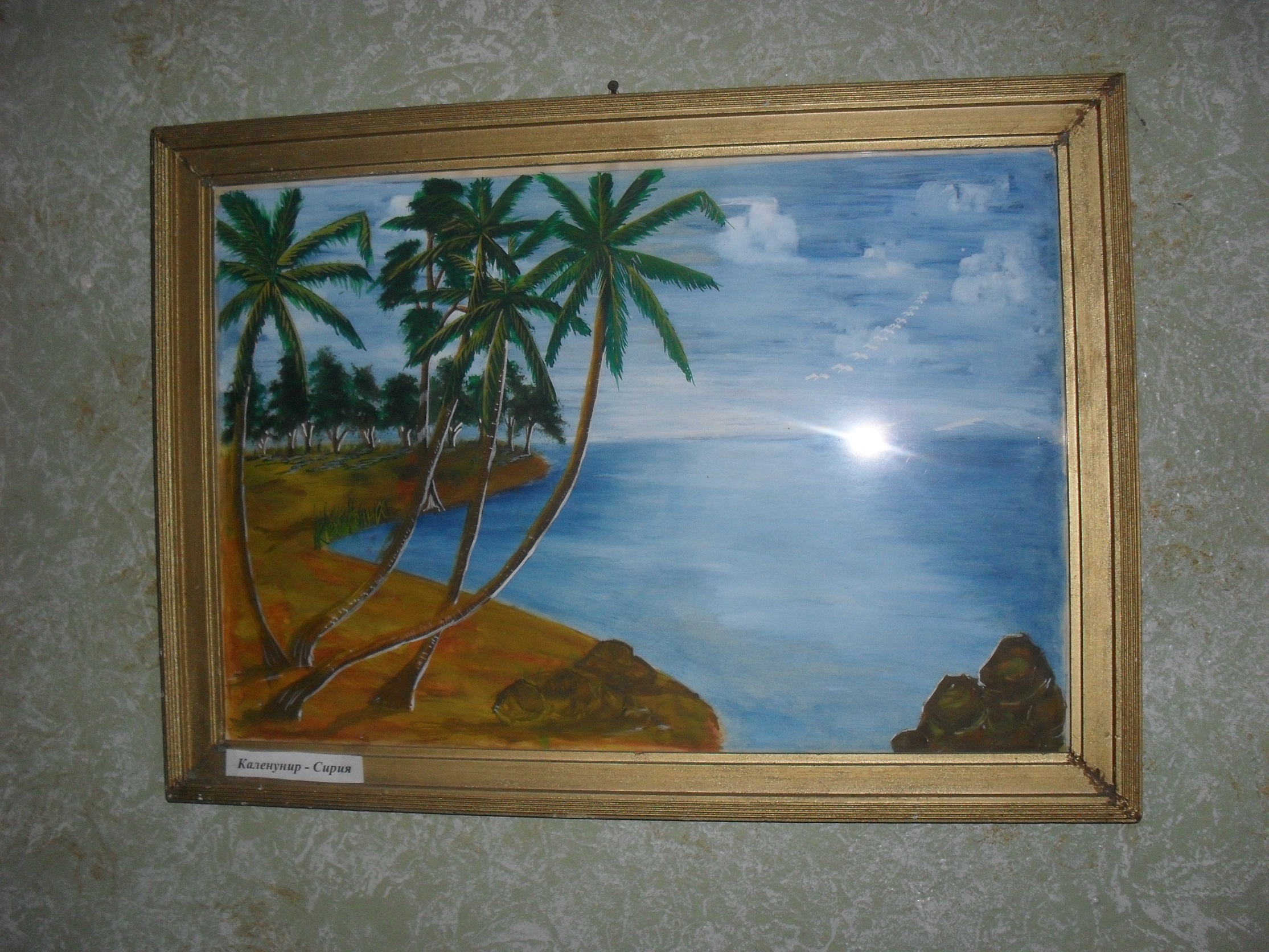 Также в общежитии есть тренажорный зал, для студентов , которые хотят заняться спортом в свободное время.
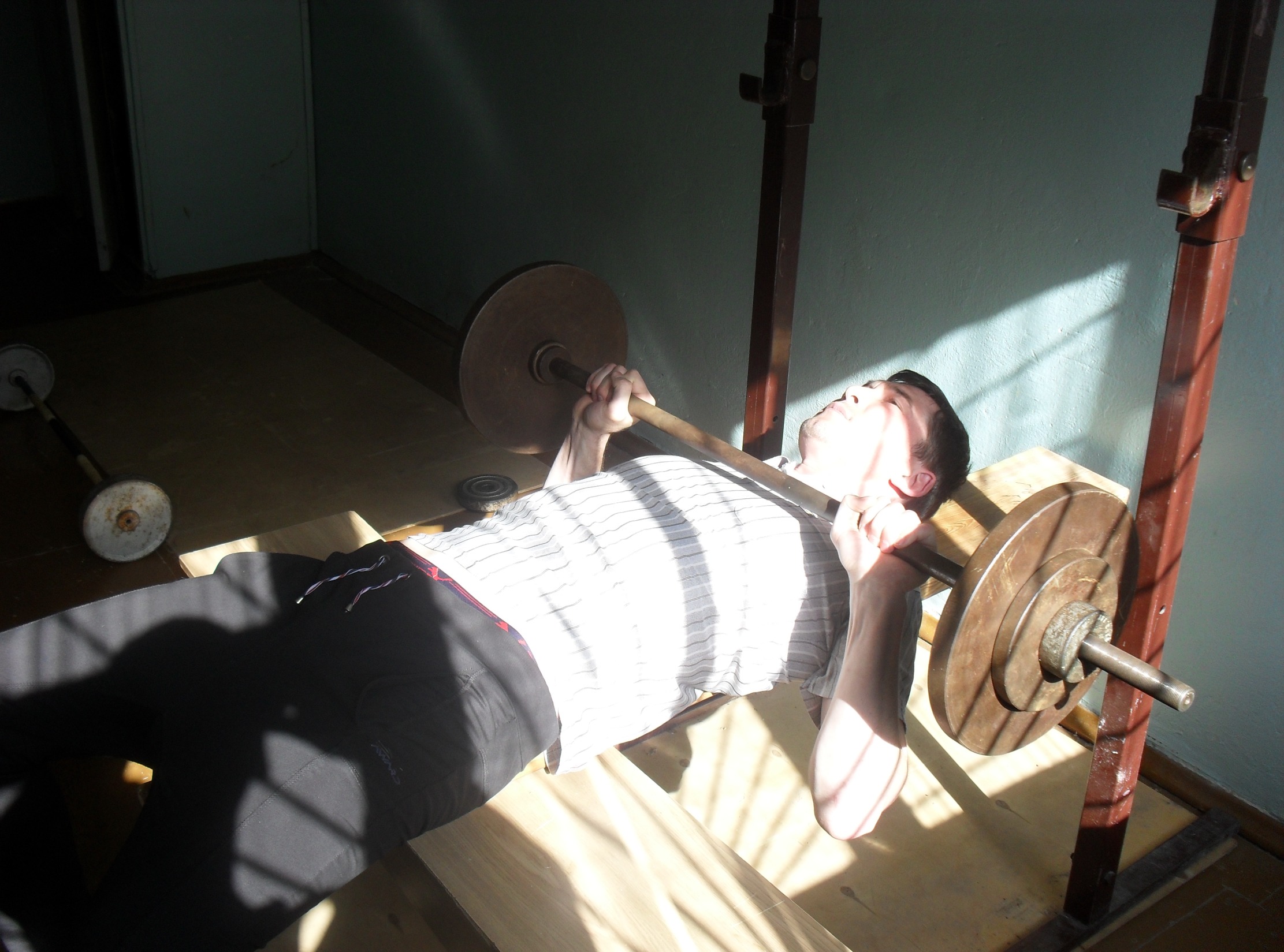 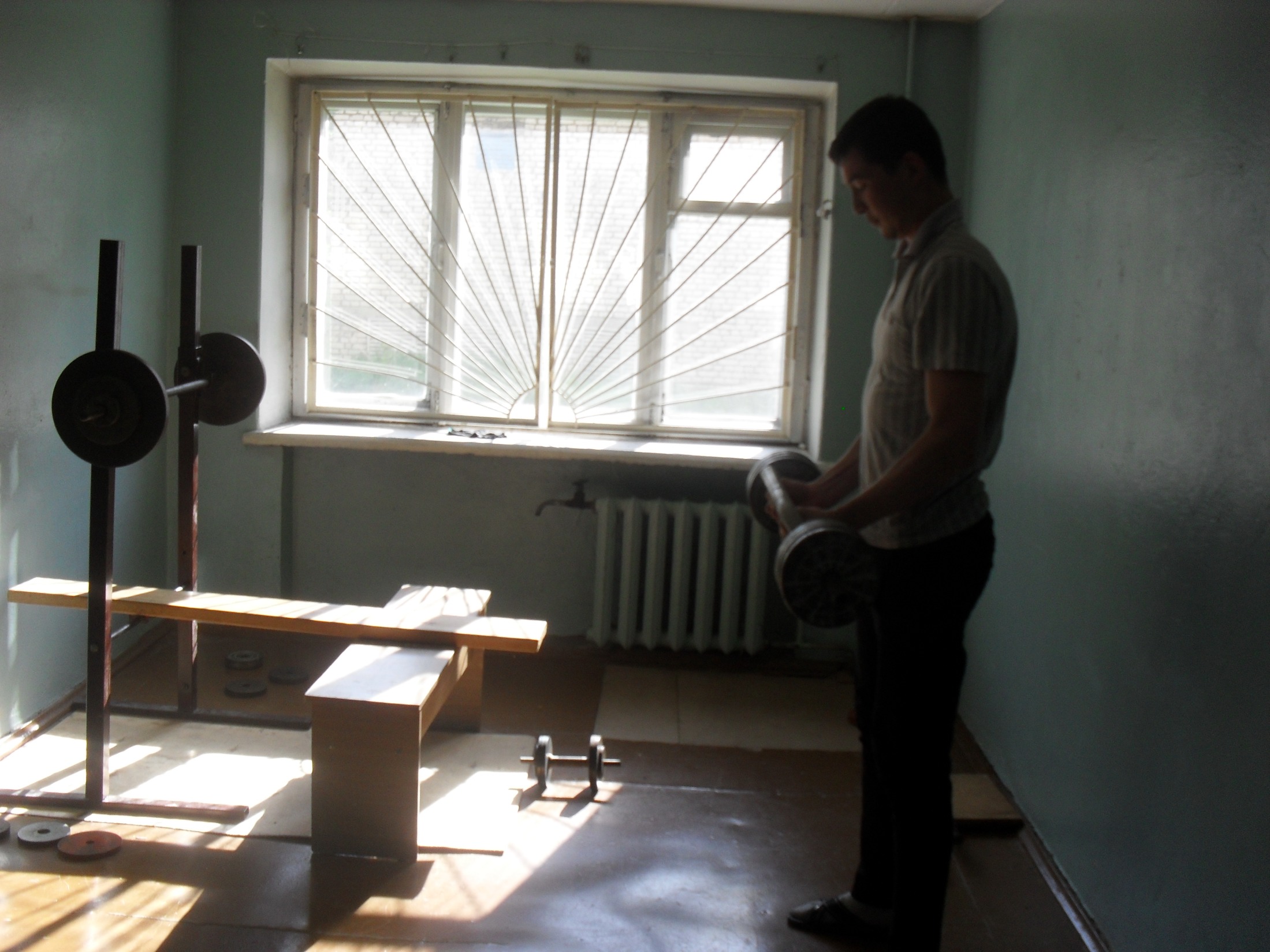 Кухни общежития, где студенты могут приготовить себе еду.
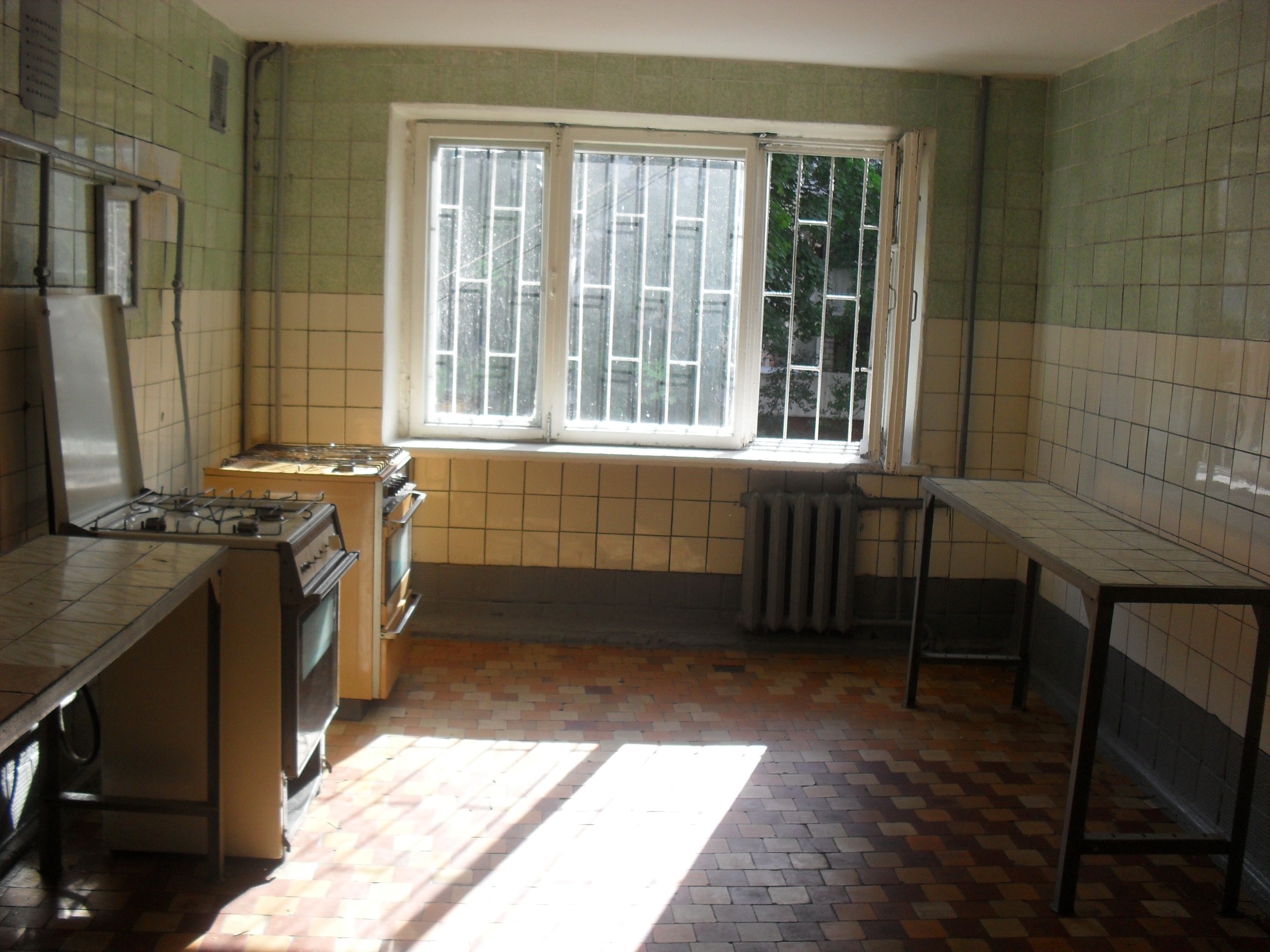 В общежитии есть комнаты личной гигиены и места для отдыха.
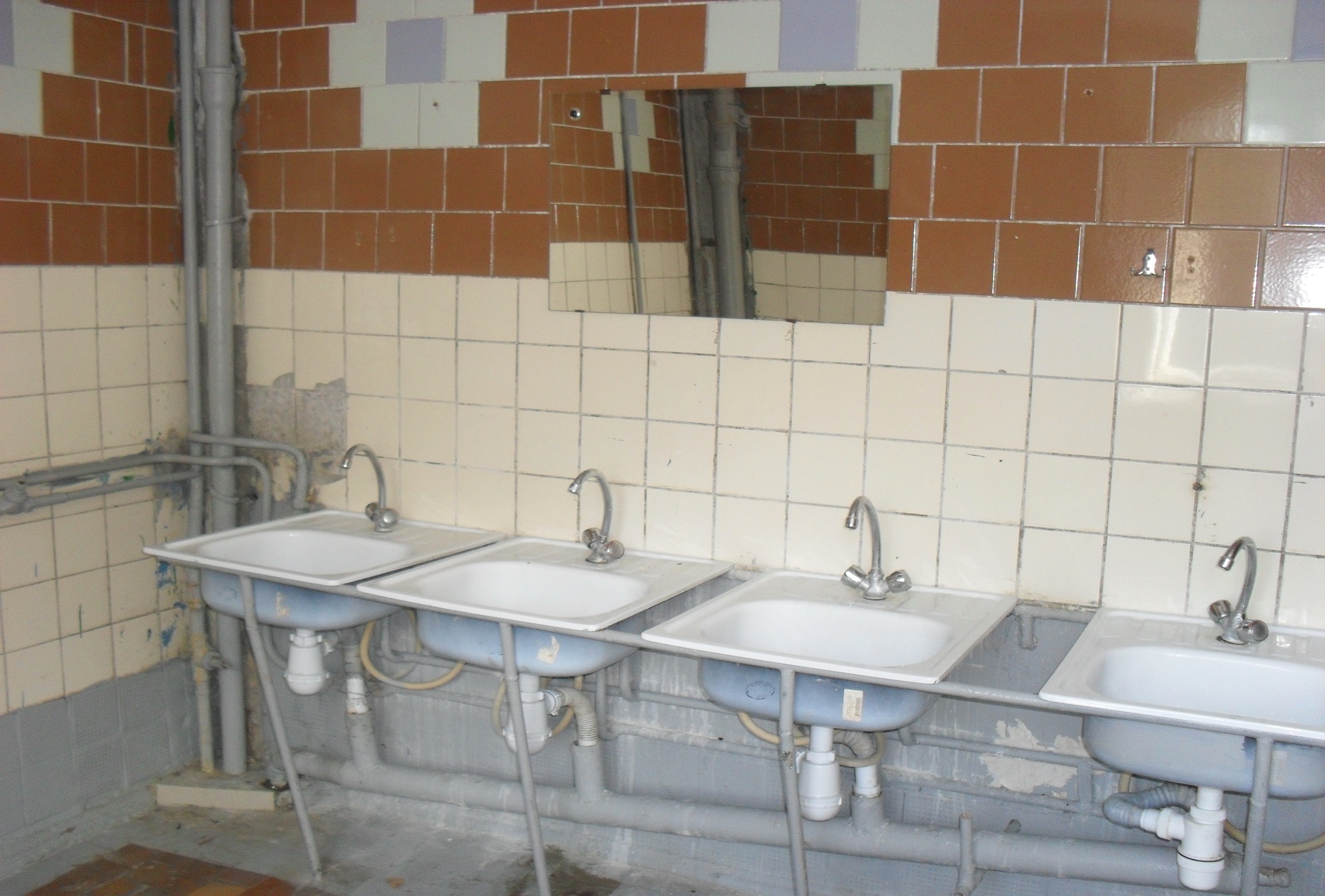 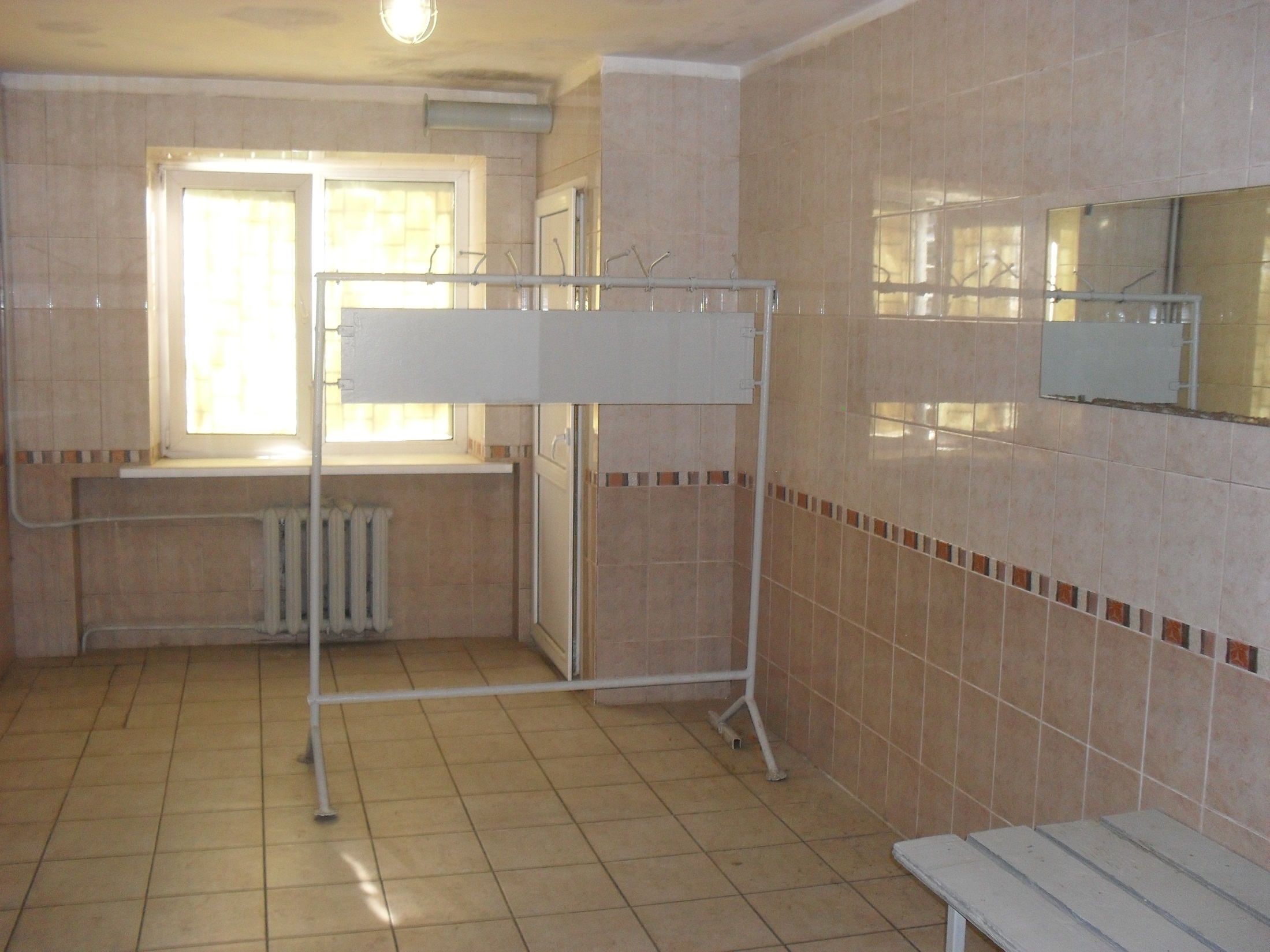 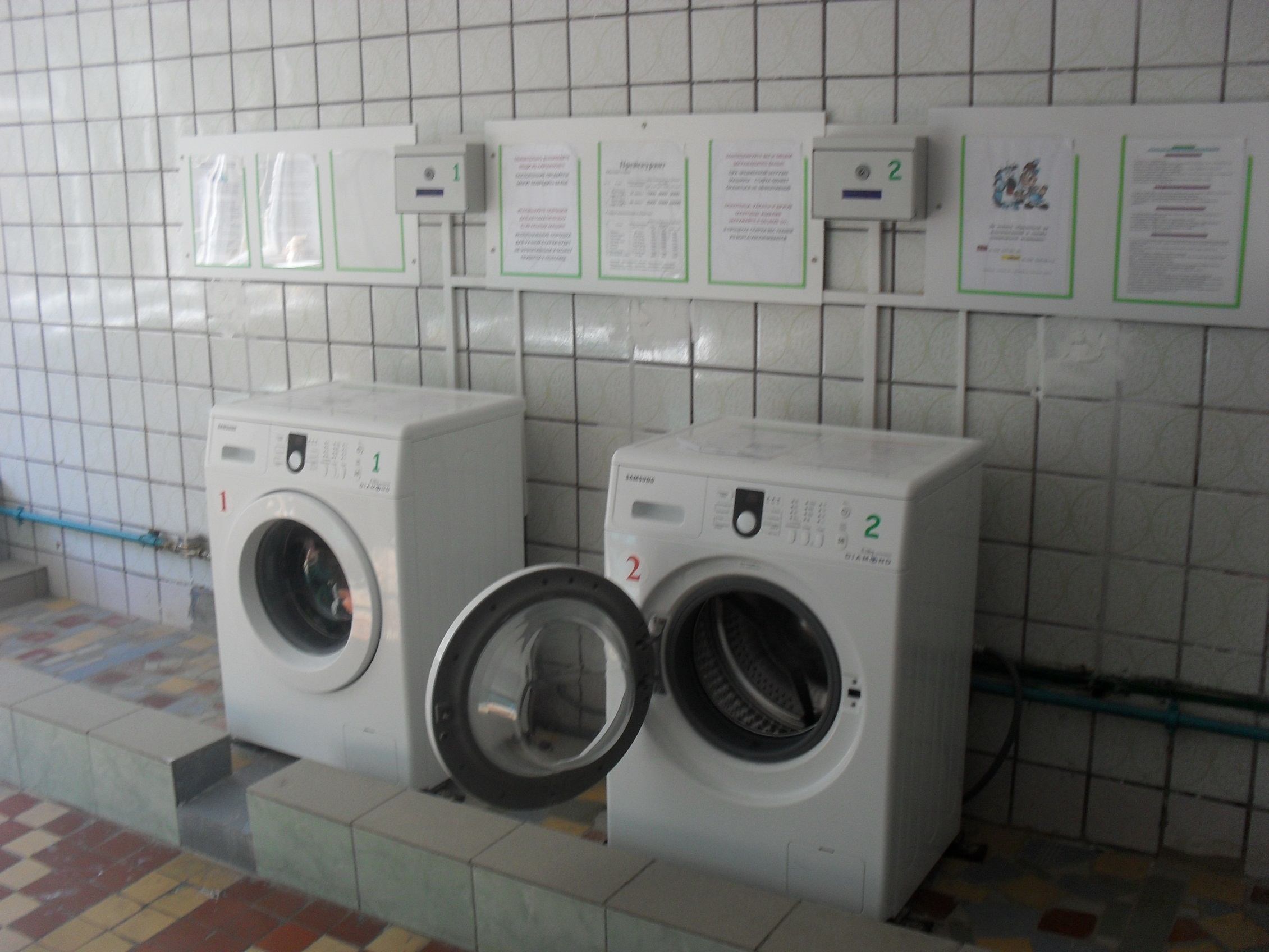 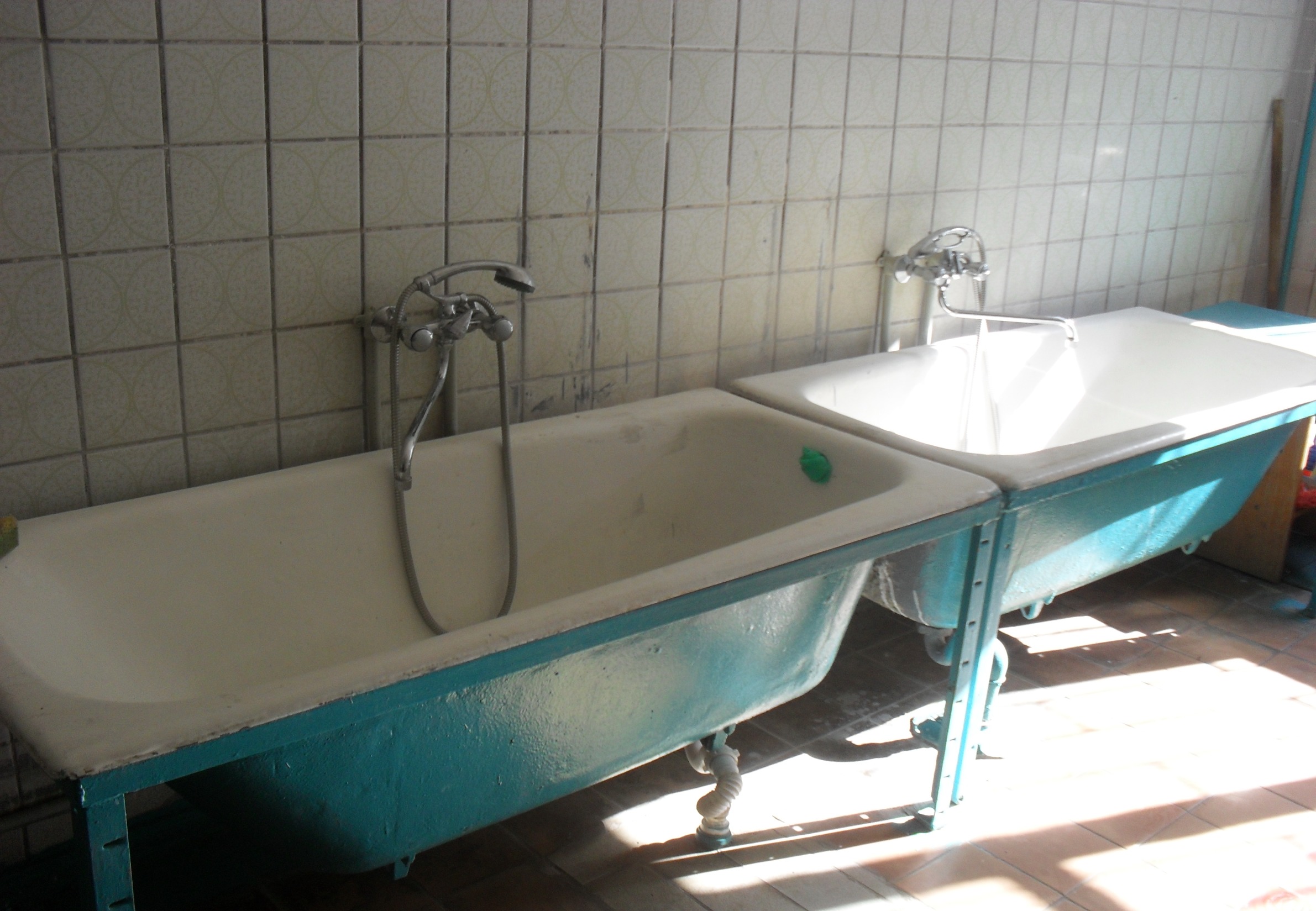 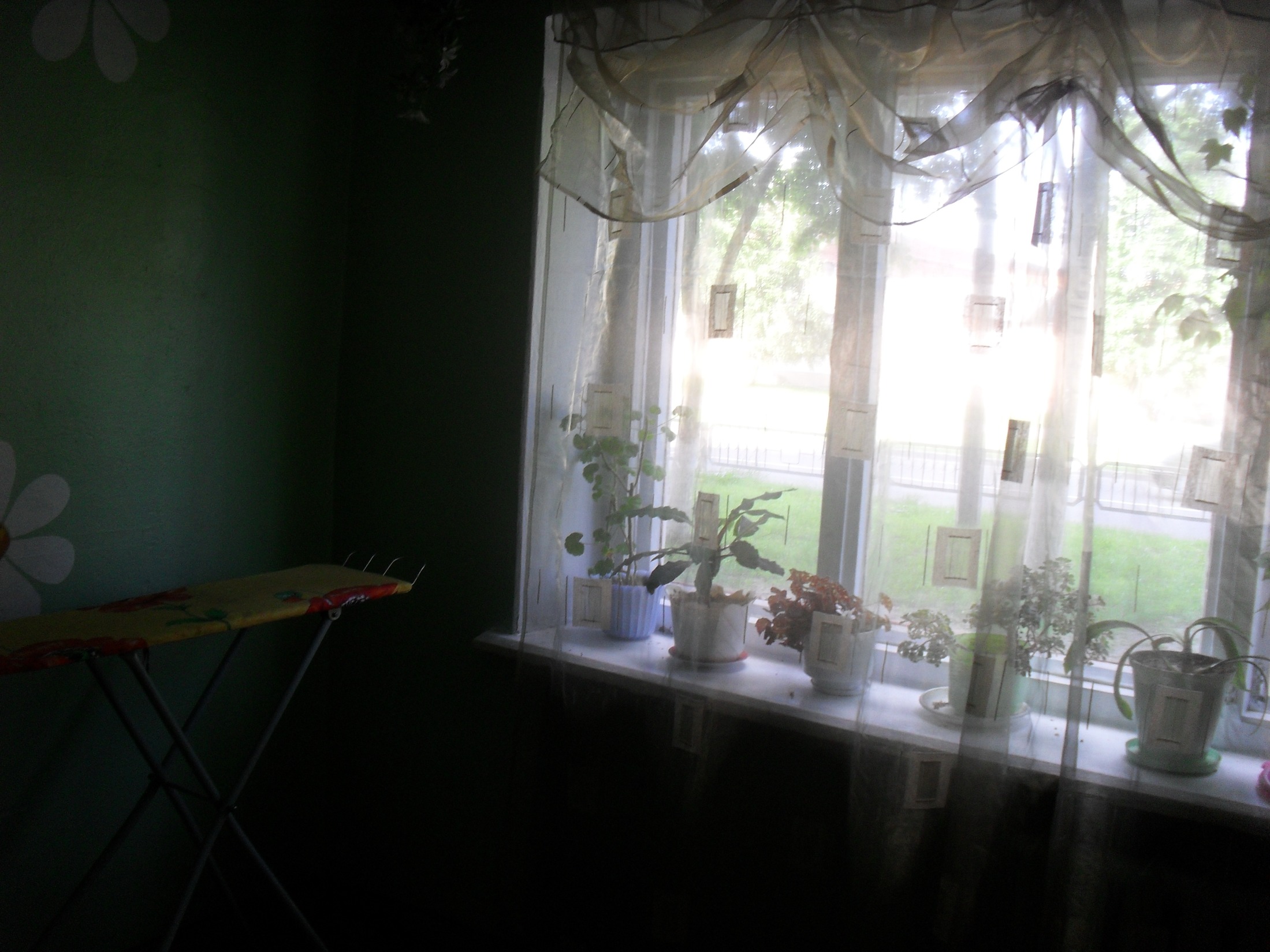 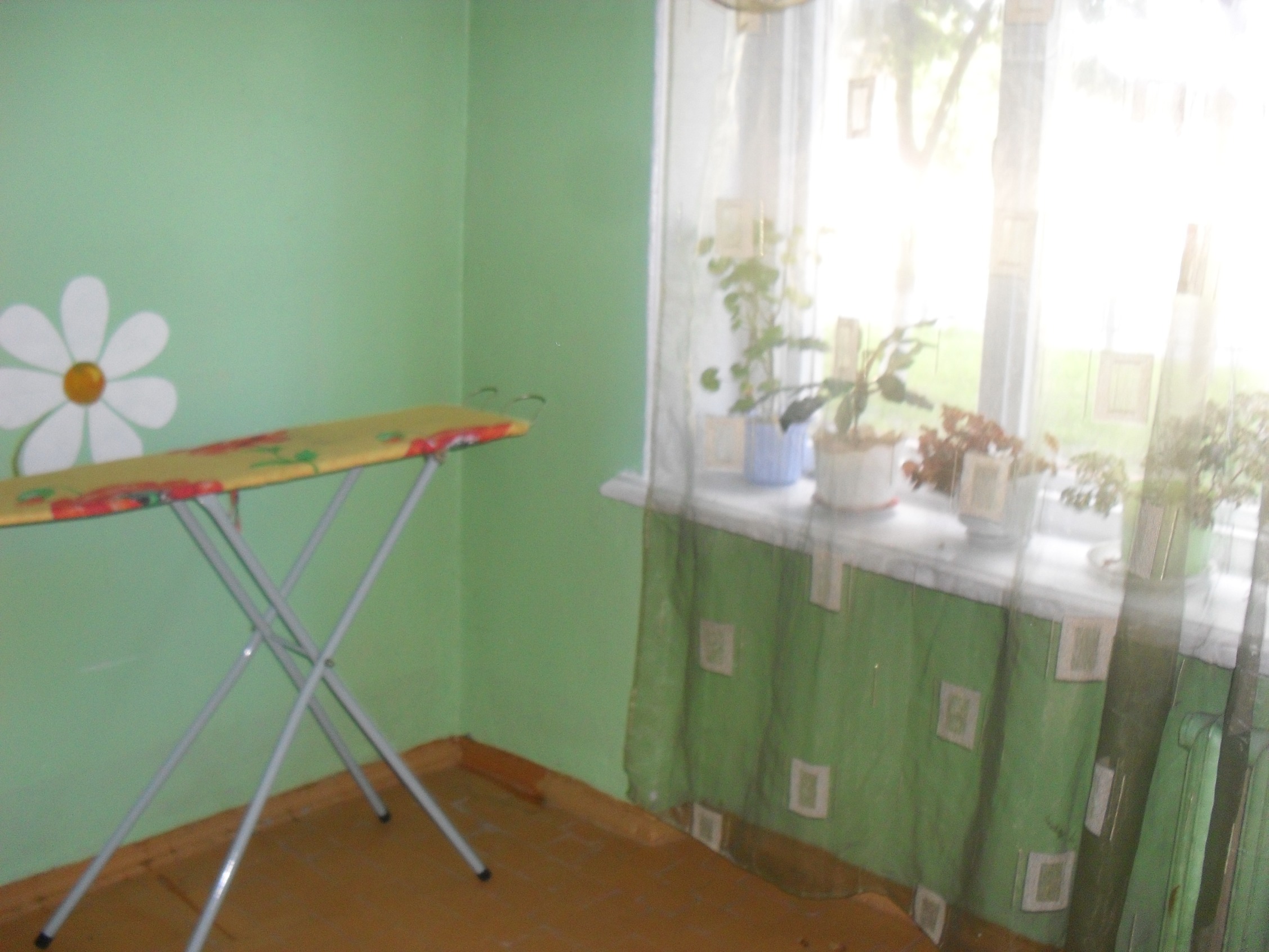 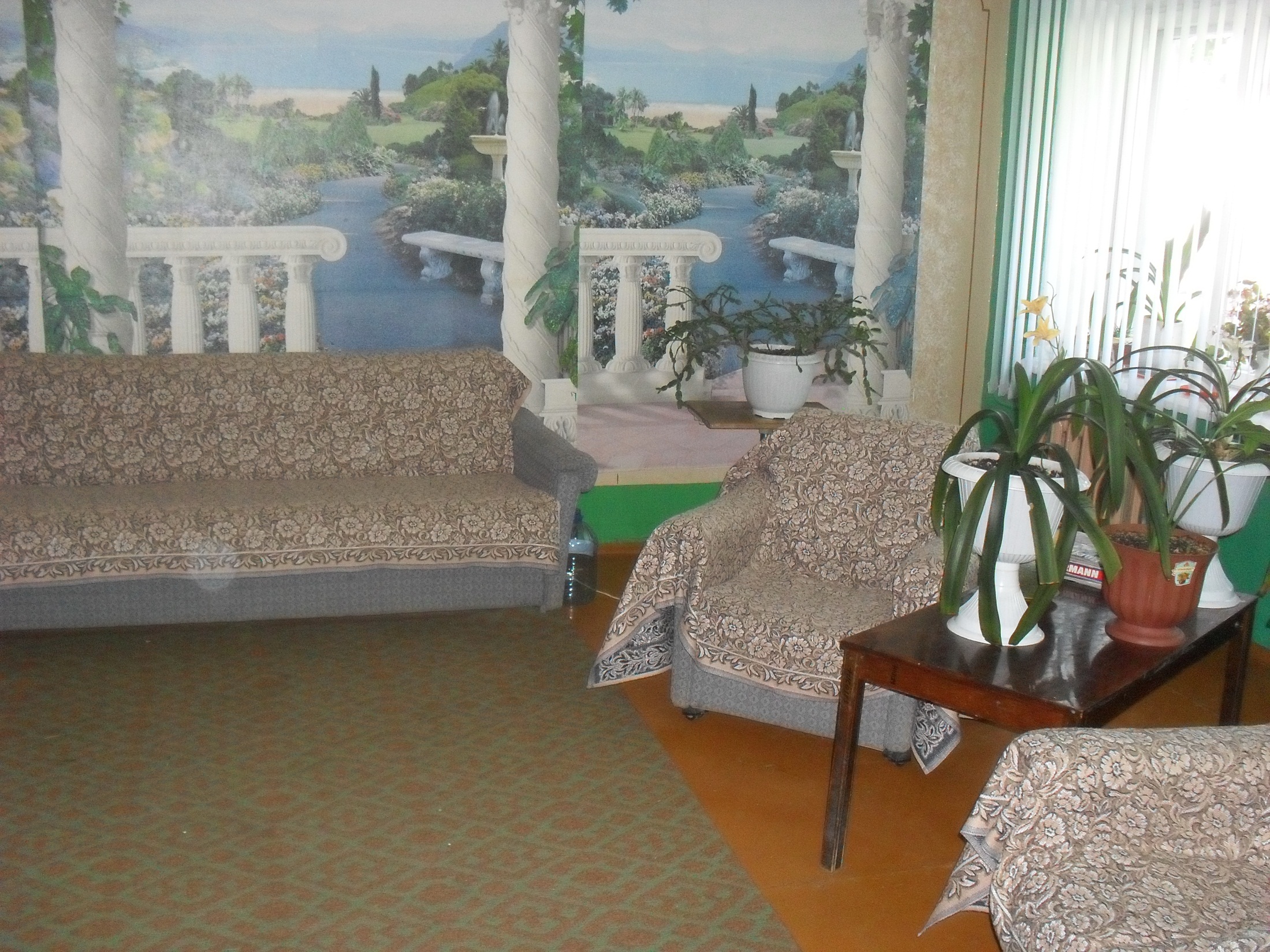 Также в общежитии функционируют: читальный зал, где студенты могут спокойно готовиться к занятиям и дискозал, где проводятся вечера отдыха.
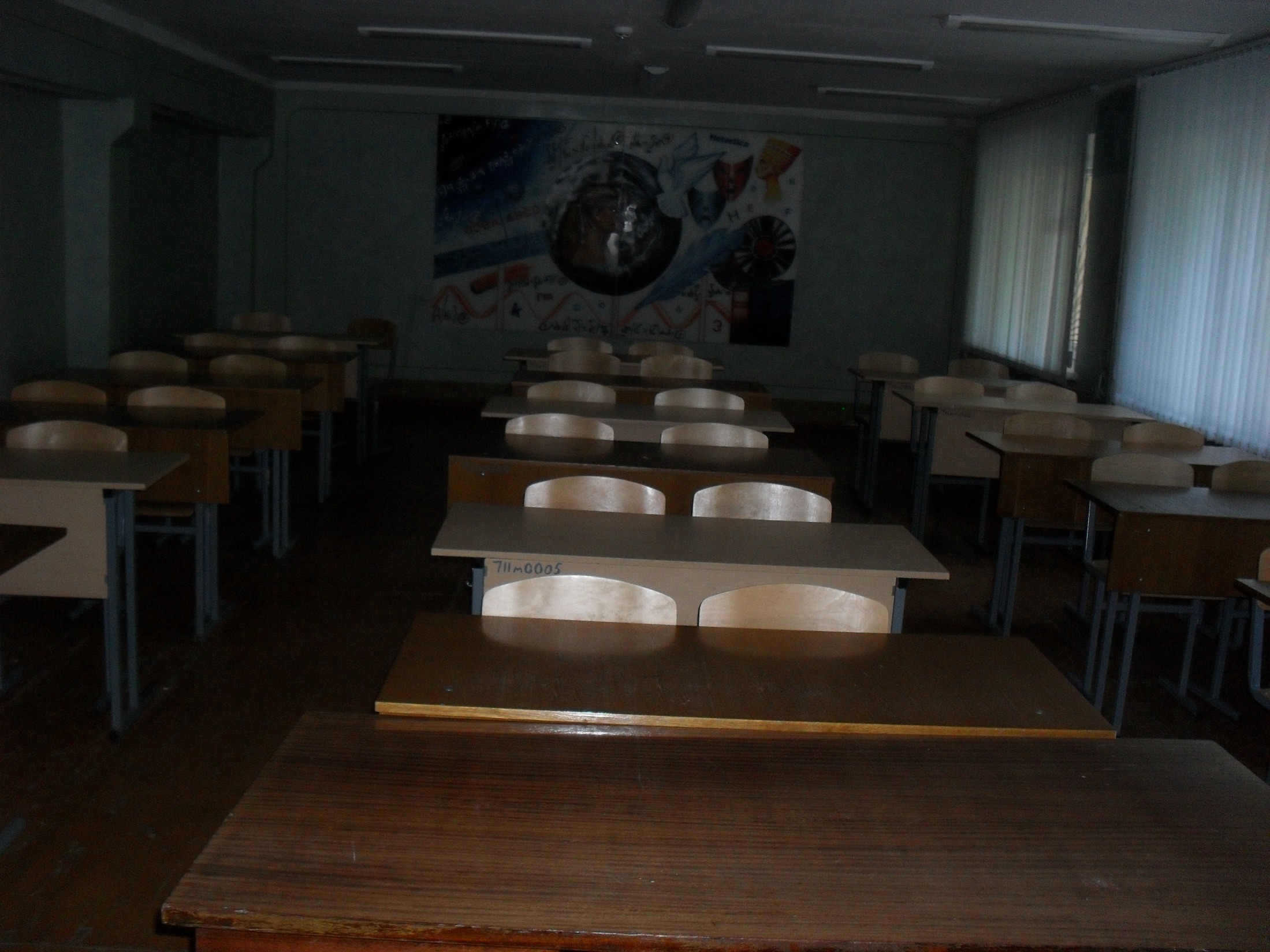 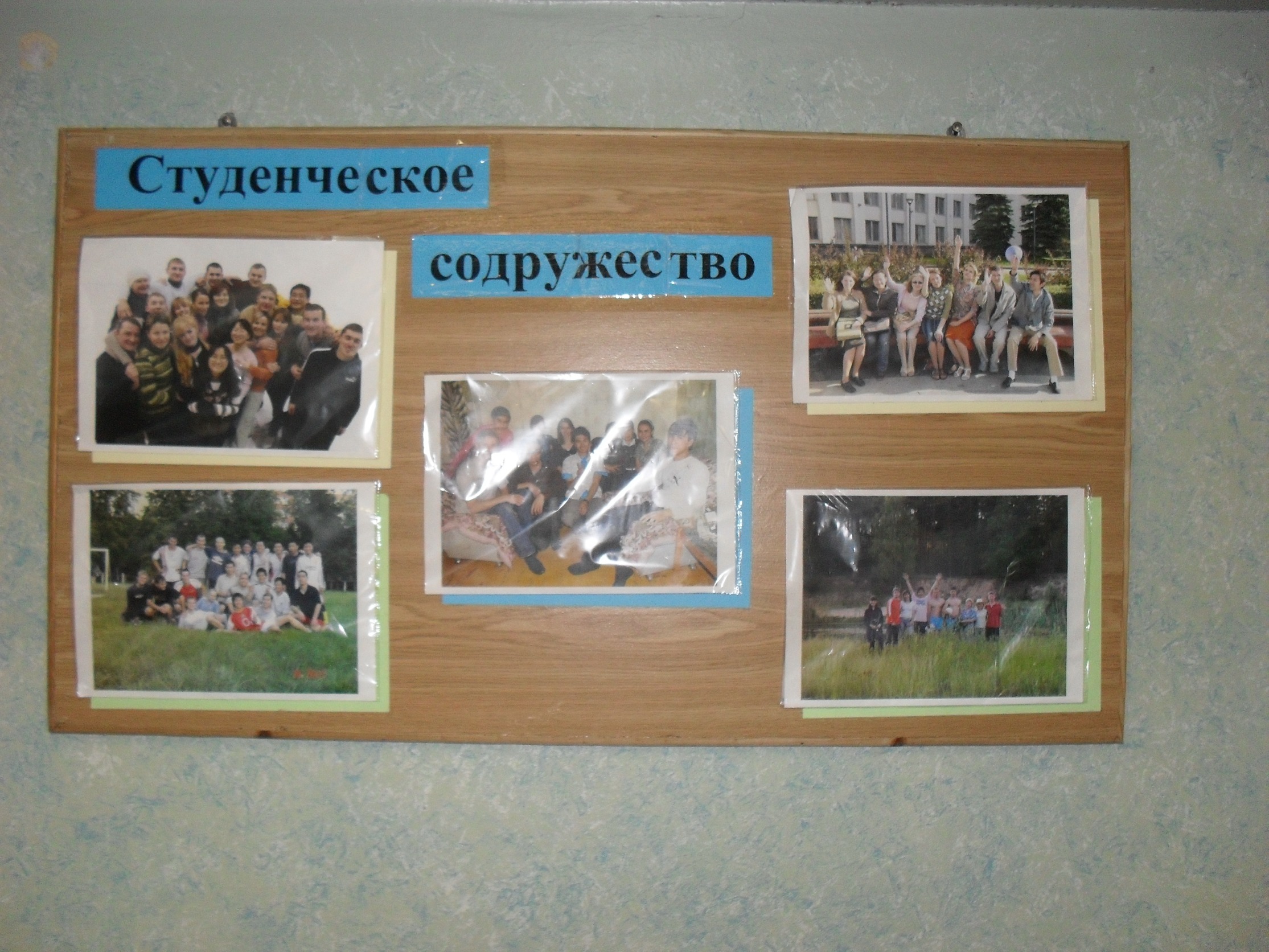 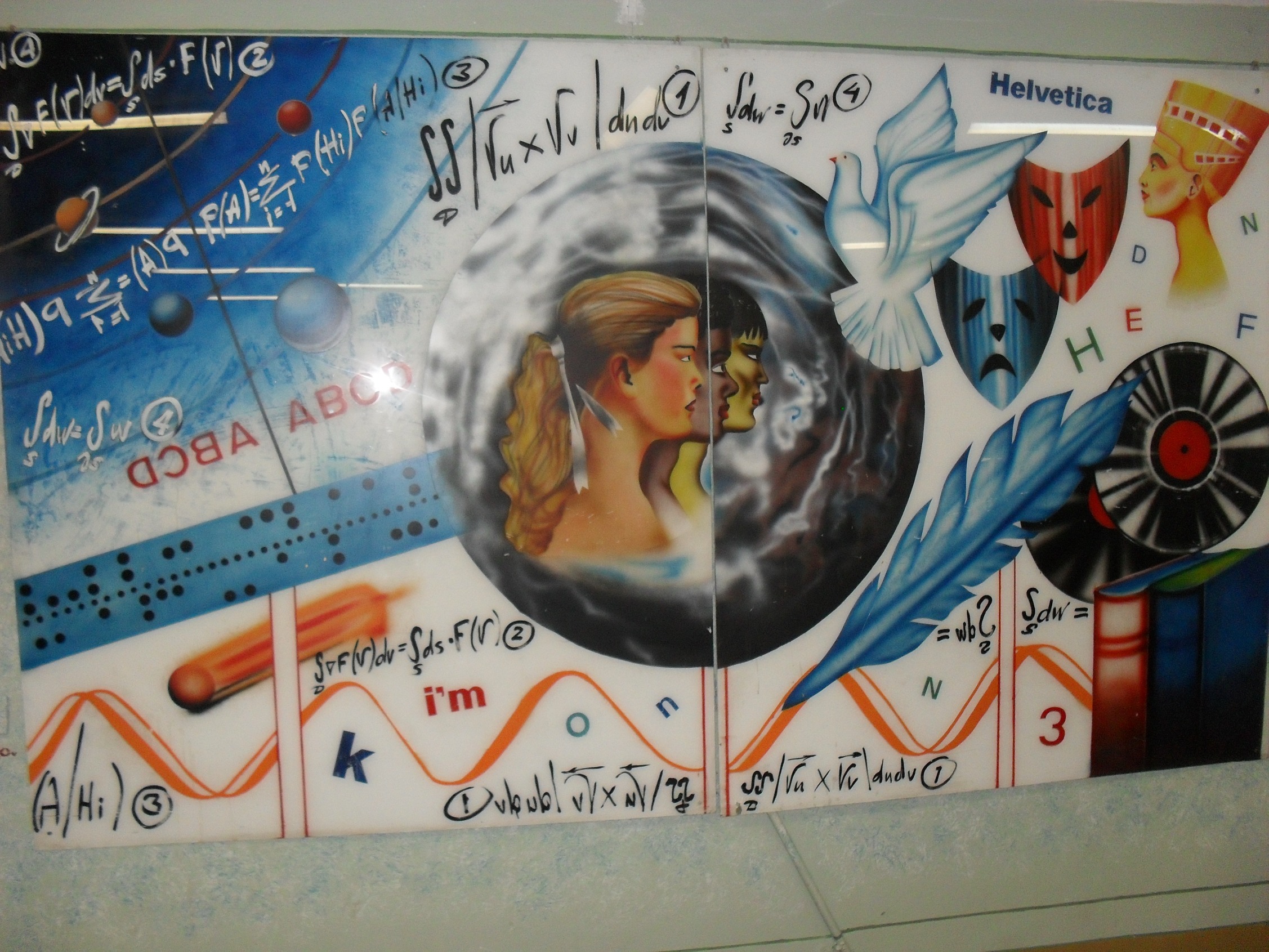 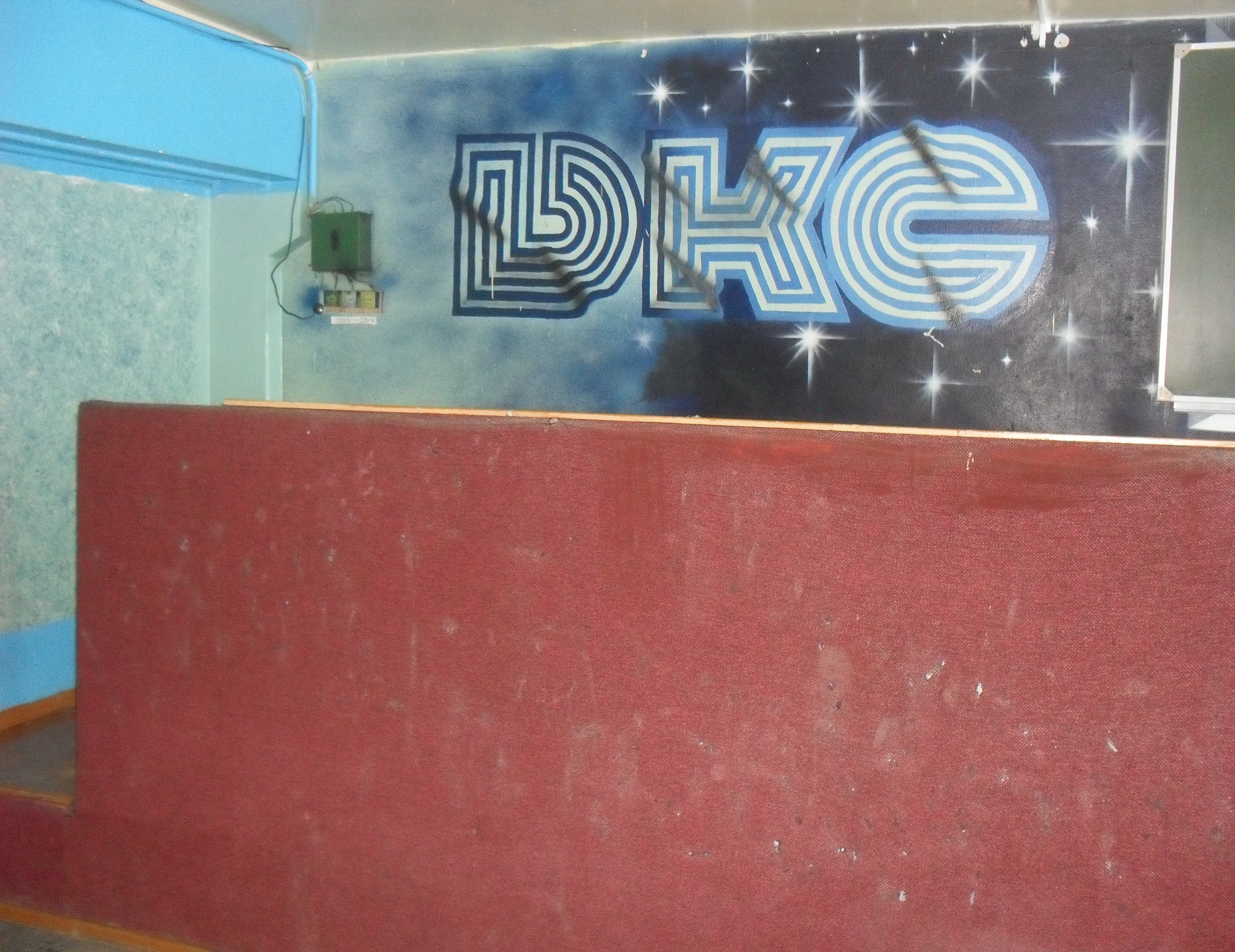